French Phonics Collection
SSC [on]
Artwork by: Chloé Motard

Date updated: 31/08/2022
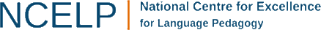 [Speaker Notes: Artwork by Chloé Motard. All additional pictures selected are available under a Creative Commons license, no attribution required.]
phonétique
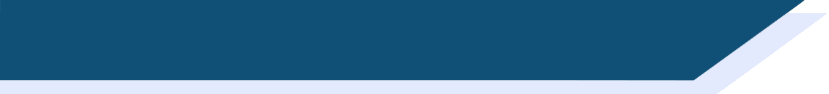 SSC [on]
Introduction
on
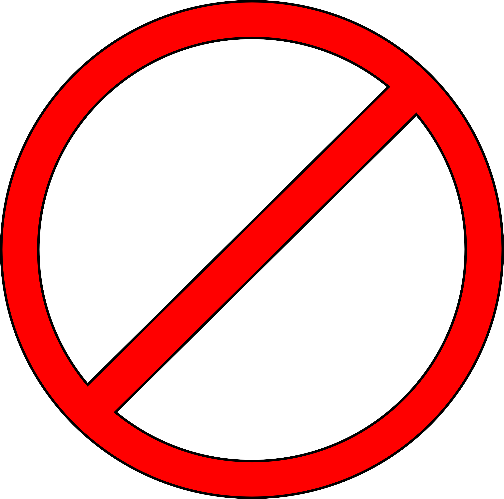 non!
[Speaker Notes: Timing: 1 minute

Aim: To introduce/consolidate SSC [on]

Procedure:1. Present the letter(s) and say the [on] sound first, on its own. Students repeat it with you.2. Bring up the word ”non” on its own, say it, students repeat it, so that they have the opportunity to focus all of their attention on the connection between the written word and its sound.
3. A possible gesture for this would be to shake ones head whilst waggling one’s index finger, to indicate ‘no!’4. Roll back the animations and work through 1-3 again, but this time, dropping your voice completely to listen carefully to the students saying the [on] sound, pronouncing ”non” and, if using, doing the gesture.

Word frequency (1 is the most frequent word in French): 
onze [2447]
Source: Londsale, D., & Le Bras, Y. (2009). A Frequency Dictionary of French: Core vocabulary for learners London: Routledge.]
on
non!
[Speaker Notes: With sound and no pictures to focus all attention on the sound-symbol correspondence.]
on
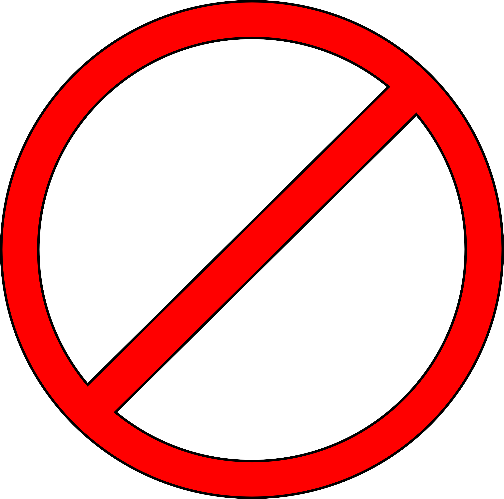 non!
[Speaker Notes: Without sound to elicit pronunciation (without first hearing the teacher). 

Teacher to elicit pronunciation by asking “Comment dit-on …"]
on
onze
continuer
[to continue]
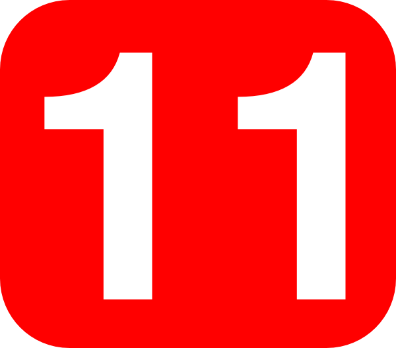 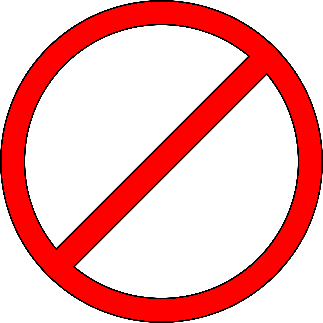 non!
monde
au fond
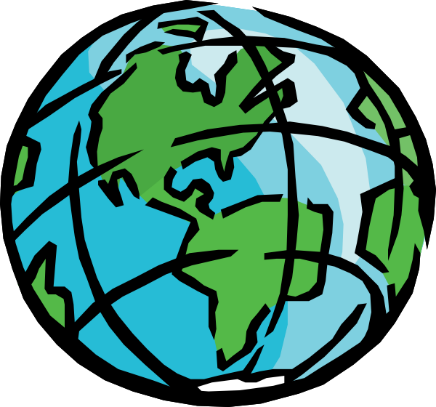 [at the back]
montrer
[to show]
[Speaker Notes: Timing: 2 minutes

Aim: To introduce/consolidate SSC [on]

Procedure:
1. Introduce and elicit the pronunciation of the individual SSC [on] and then the source word again ‘non’ (with gesture, if using).2. Then present and elicit the pronunciation of the five cluster words.
The cluster words have been chosen for their high-frequency, from a range of word classes, with the SSC (where possible) positioned within a variety of syllables within the words (e.g. initial, 2nd, final etc.). Additionally, we have tried to use words that build cumulatively on previously taught SSCs (see the Phonics Teaching Sequence document) and do not include new SSCs. Where new SSCs are used, they are often consonants which have a similar symbol-sound correspondence in English.
Word frequency (1 is the most frequent word in French): onze [2447]; continuer [113] monde [77]; montrer [108]; au fond [553]; non [72].Source: Londsale, D., & Le Bras, Y. (2009). A Frequency Dictionary of French: Core vocabulary for learners London: Routledge.]
on
onze
continuer
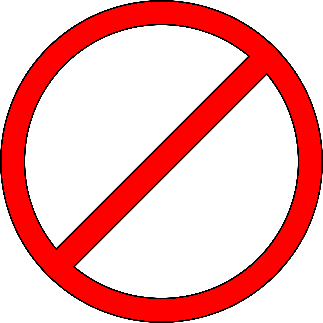 non!
monde
au fond
montrer
[Speaker Notes: With sound and no pictures to focus all attention on the sound-symbol correspondence.]
on
onze
continuer
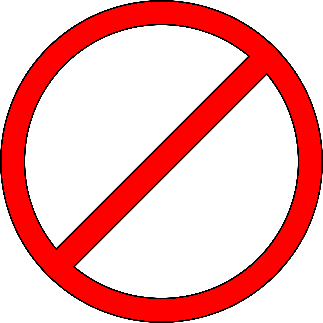 non!
monde
au fond
montrer
[Speaker Notes: Without sound to elicit pronunciation (without first hearing the teacher). 

Teacher to elicit pronunciation by asking “Comment dit-on …"]
écouter
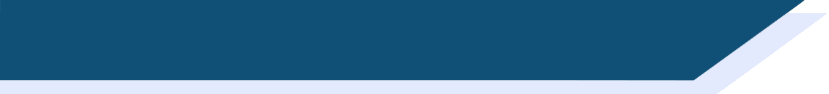 Phonétique
In which order do you hear the words? Écris ‘1’ ou ‘2’.
e/an
on
__ son sound
__ cent 100
2
1
a
__ en in/by/to
__ on we/one
2
1
b
__ dans in
__ don gift
2
1
c
__ pan part
__ pont bridge
2
1
d
__ sans without
__ sont (they) are
1
2
e
[Speaker Notes: Timing: 3 minutesAim:  To differentiate between pairs of words that differ by one phoneme (one SSC that changes the meaning). These words are called minimal pairs.Procedure:1. Click to listen.2. Write 1 2 or 2 1 depending on the order in which the words are spoken.3. Click to see the answers.

Transcript
cent...son
on...en
don...dans
pan...pont
sans...sont]
parler
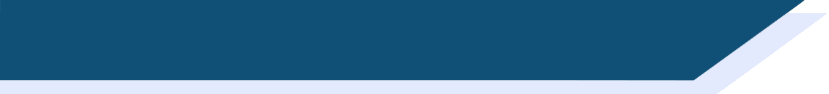 Phonétique
30
These words look like English, but have SSC [on] in French. How do they sound?
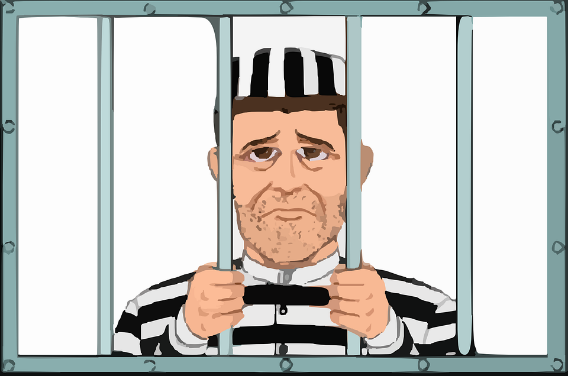 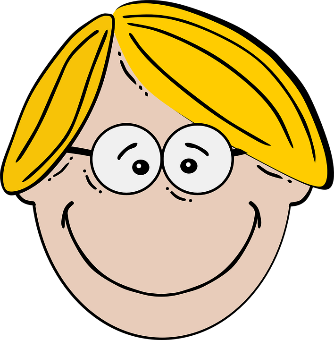 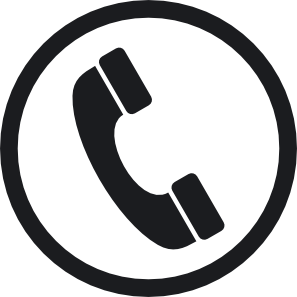 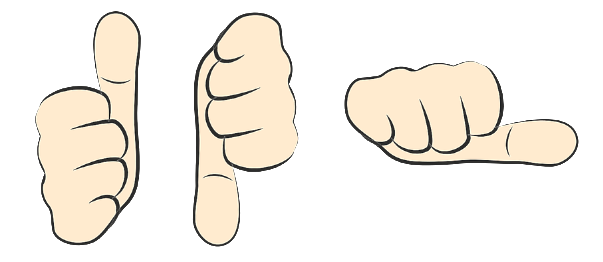 secondes
contact
opinion
prison
blond
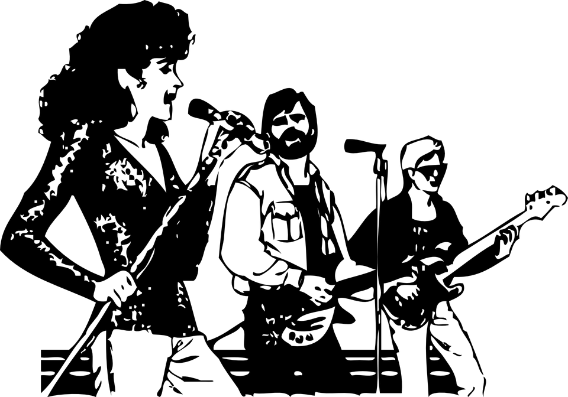 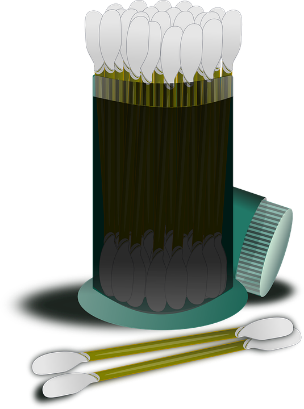 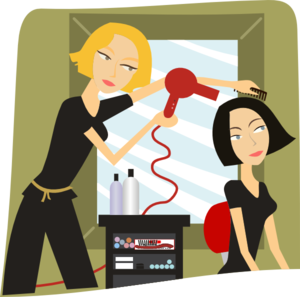 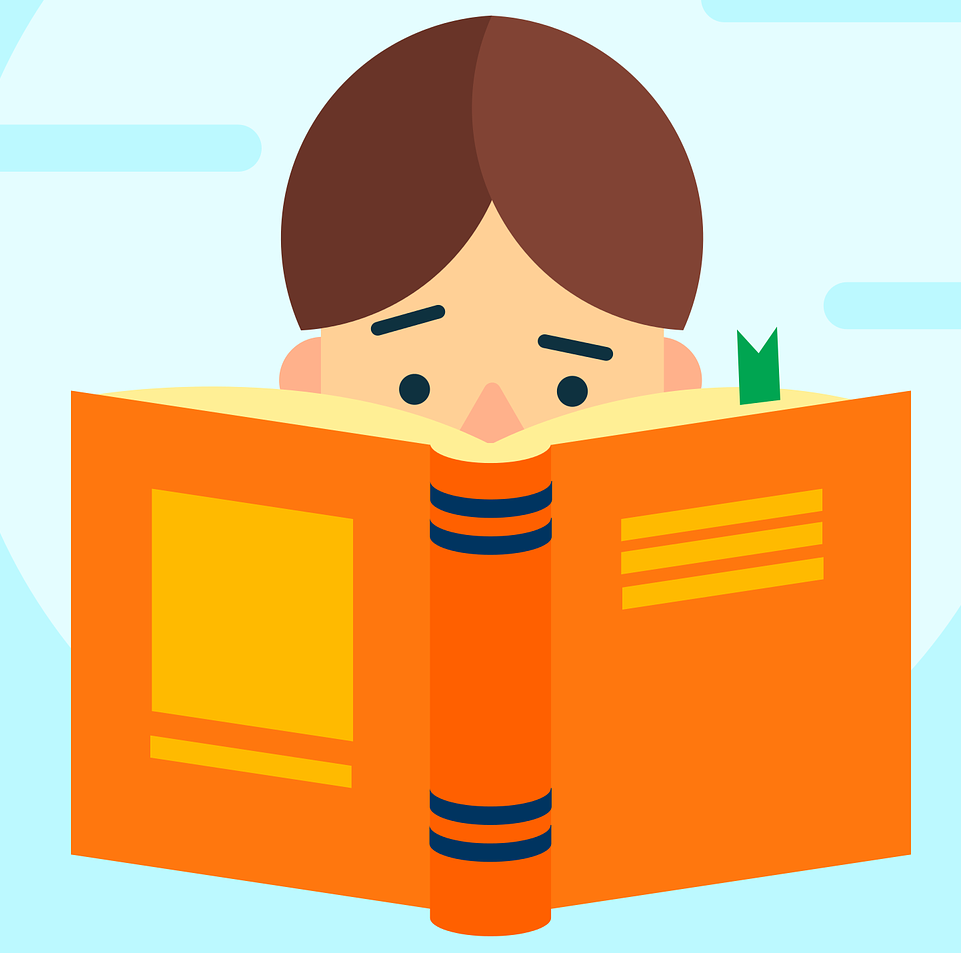 0
révision
DÉBUT
concert
salon
coton
[Speaker Notes: Timing: 3 minutes for 3 slides

Aim: To correctly pronounce cognates and near-cognates containing [on] in decreasing amounts of time, helping automisation of SSC production. Raising awareness of the difference in the English and French pronunciation of this SSC.

Procedure:
Students pair up, and take turns trying to say all the words in 30 seconds (run the timer twice).
Click on the pictures to hear the words pronounced by a native speaker. Students repeat.
Move on to the next slide.

Word frequency (1 is the most frequent word in French): prison [1010], blond [4585], contact [894], opinion [777], coton [4516], concert [1697], salon [2729], revision [2748]
Source: Londsale, D., & Le Bras, Y.  (2009). A Frequency Dictionary of French:],  Core vocabulary for learners London: Routledge.]
parler
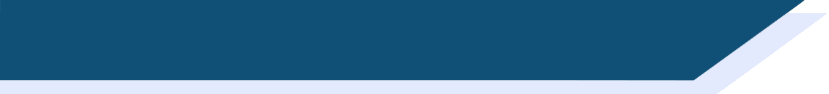 Phonétique
20
These words look like English, but have SSC [on] in French. How do they sound?
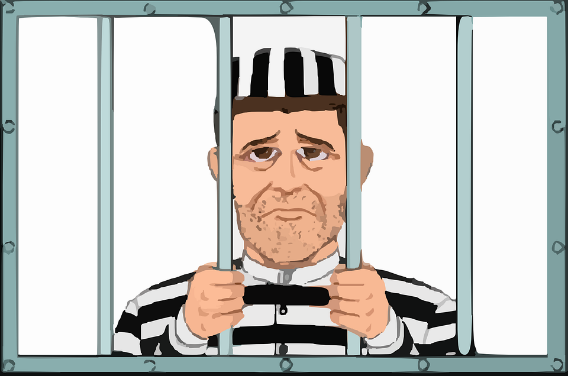 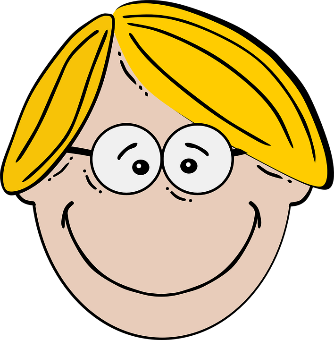 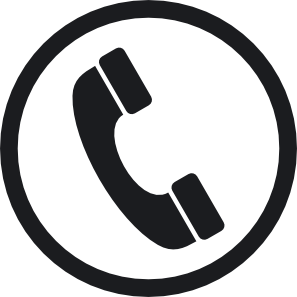 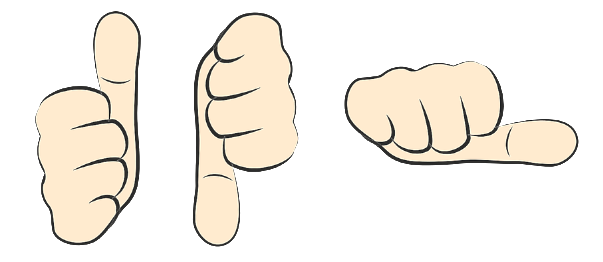 secondes
contact
opinion
prison
blond
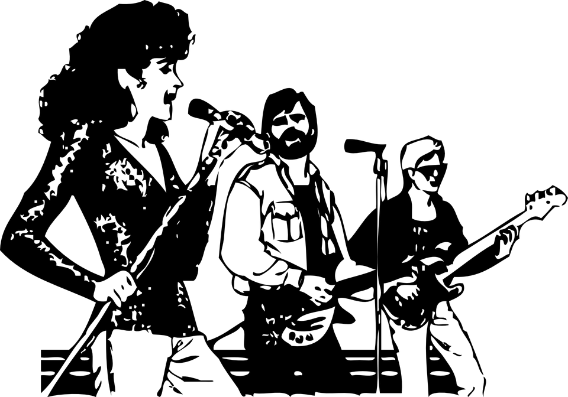 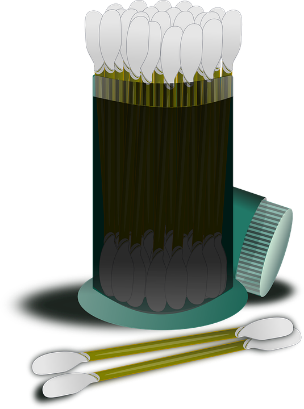 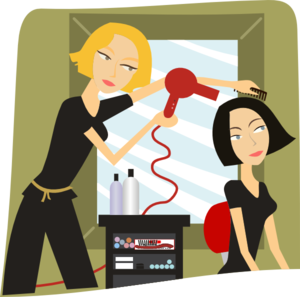 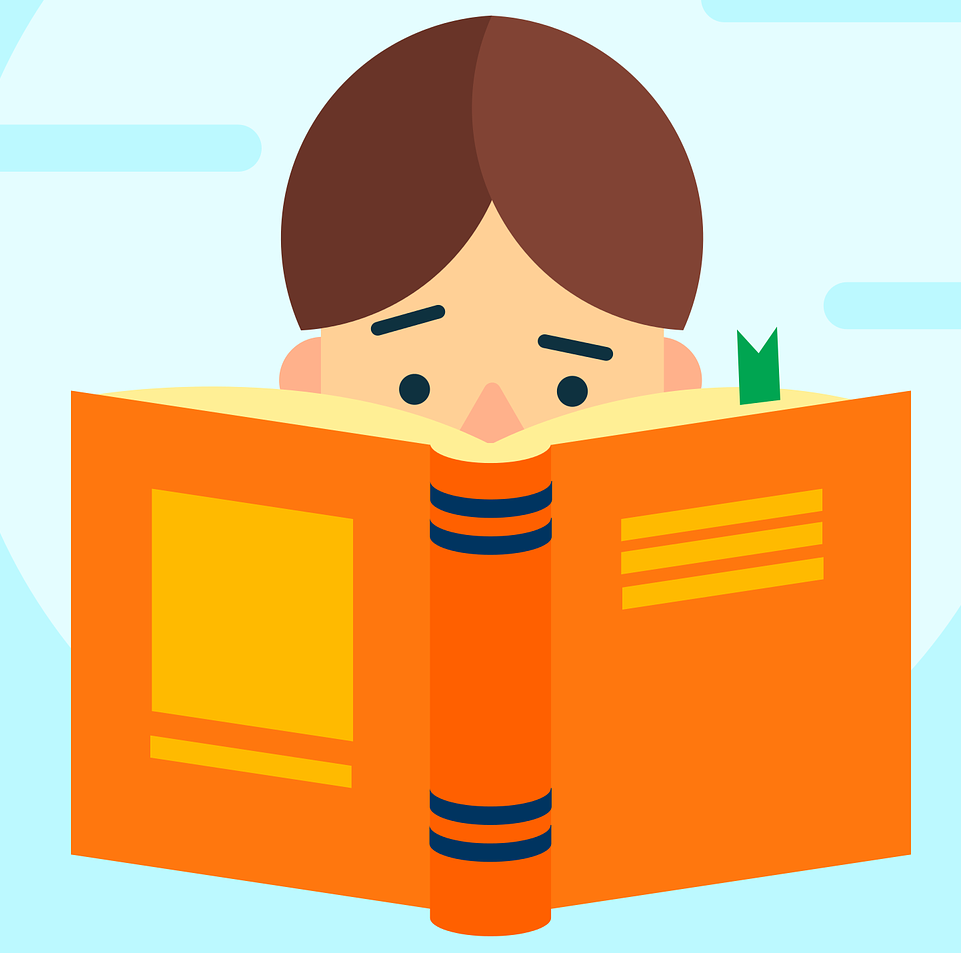 0
révision
DÉBUT
concert
salon
coton
[Speaker Notes: As per previous slide, but with ten fewer seconds on the timer.]
parler
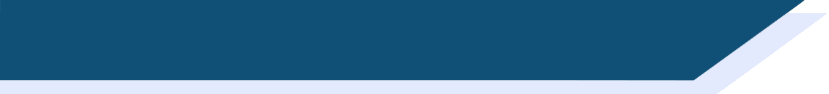 Phonétique
10
These words look like English, but have SSC [on] in French. How do they sound?
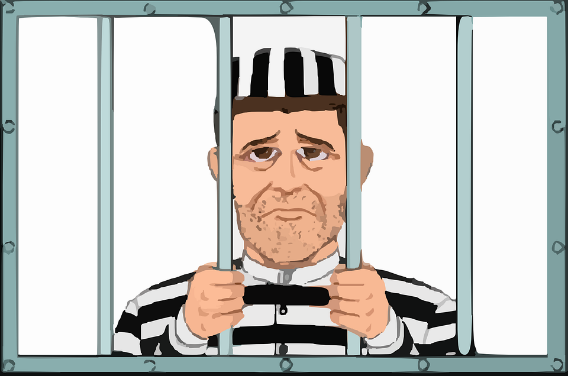 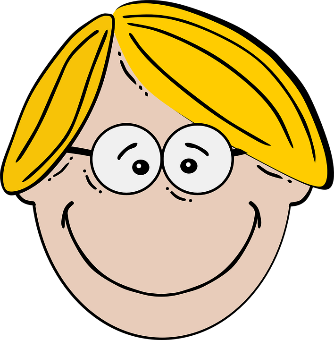 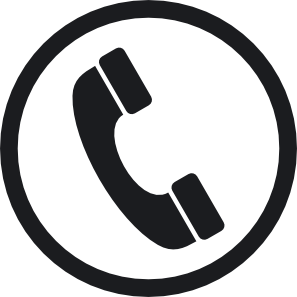 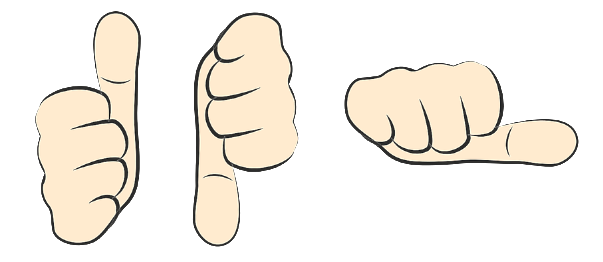 secondes
contact
opinion
prison
blond
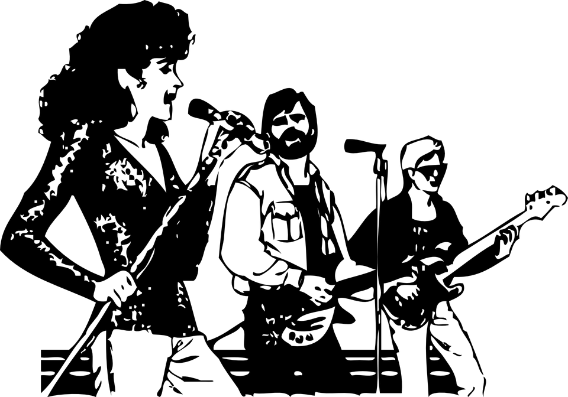 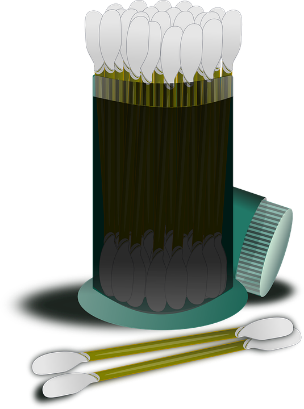 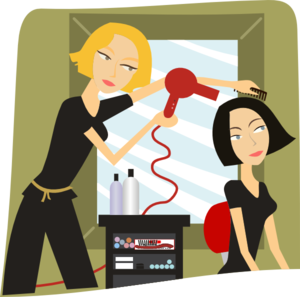 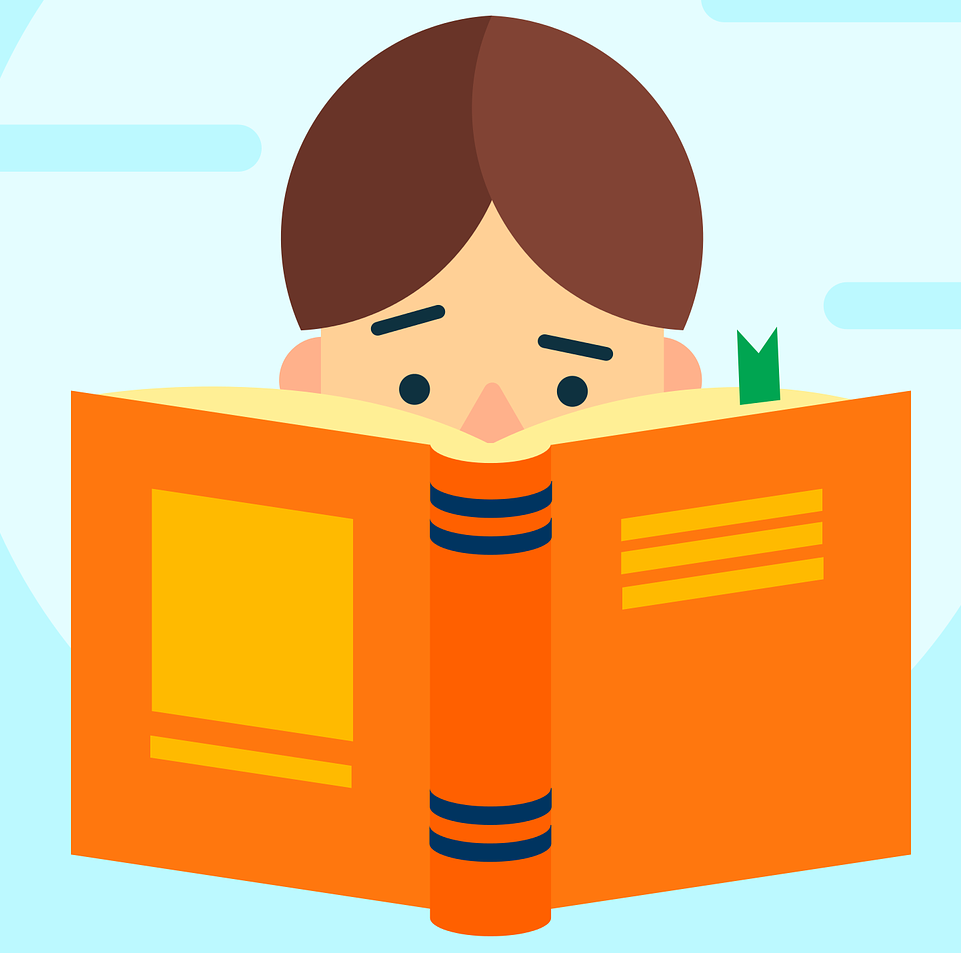 0
révision
DÉBUT
concert
salon
coton
[Speaker Notes: As per previous slide, but with ten fewer seconds on the timer still.]
phonétique
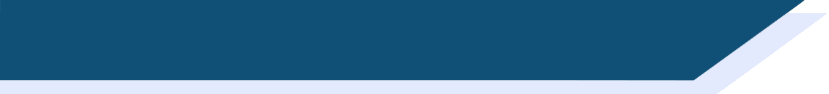 SSC [on]
Consolidation [1]
on
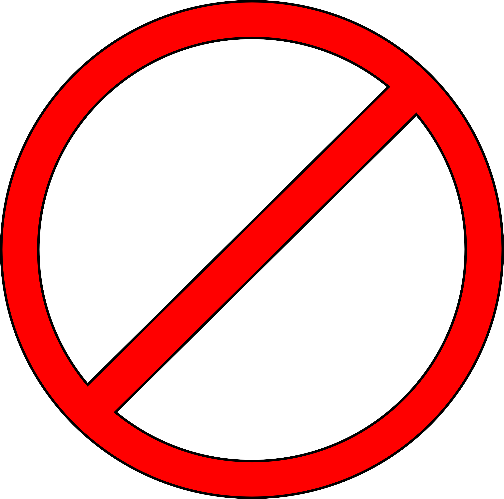 non!
[Speaker Notes: Timing: 1 minute

Aim: To introduce/consolidate SSC [on]

Procedure:1. Present the letter(s) and say the [on] sound first, on its own. Students repeat it with you.2. Bring up the word ”non” on its own, say it, students repeat it, so that they have the opportunity to focus all of their attention on the connection between the written word and its sound.
3. A possible gesture for this would be to shake ones head whilst waggling one’s index finger, to indicate ‘no!’4. Roll back the animations and work through 1-3 again, but this time, dropping your voice completely to listen carefully to the students saying the [on] sound, pronouncing ”non” and, if using, doing the gesture.

Word frequency (1 is the most frequent word in French): 
onze [2447]
Source: Londsale, D., & Le Bras, Y. (2009). A Frequency Dictionary of French: Core vocabulary for learners London: Routledge.]
on
non!
[Speaker Notes: With sound and no pictures to focus all attention on the sound-symbol correspondence.]
on
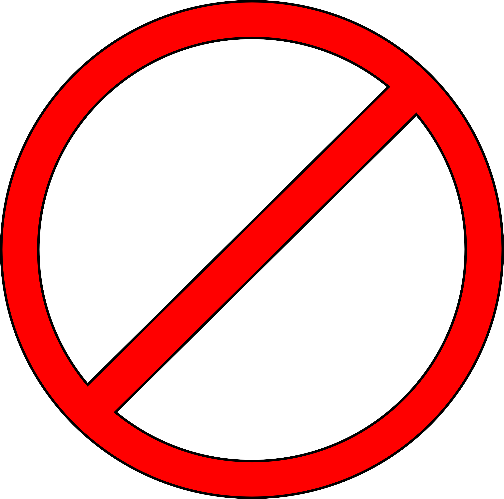 non!
[Speaker Notes: Without sound to elicit pronunciation (without first hearing the teacher). 

Teacher to elicit pronunciation by asking “Comment dit-on …"]
on
onze
continuer
[to continue]
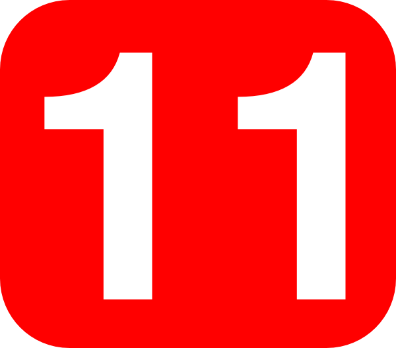 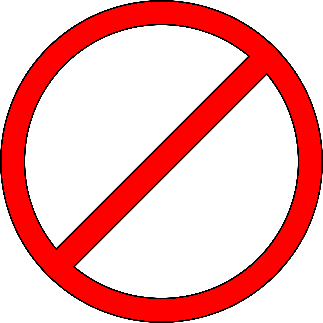 non!
monde
au fond
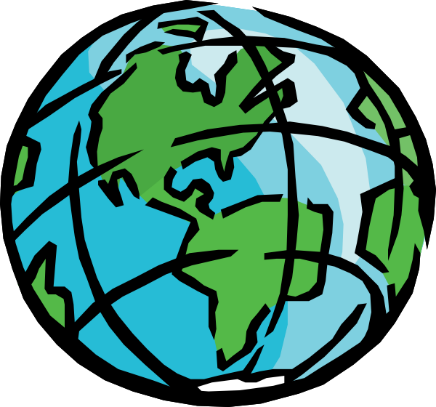 [at the back]
montrer
[to show]
[Speaker Notes: Timing: 2 minutes

Aim: To introduce/consolidate SSC [on]

Procedure:
1. Introduce and elicit the pronunciation of the individual SSC [on] and then the source word again ‘non’ (with gesture, if using).2. Then present and elicit the pronunciation of the five cluster words.
The cluster words have been chosen for their high-frequency, from a range of word classes, with the SSC (where possible) positioned within a variety of syllables within the words (e.g. initial, 2nd, final etc.). Additionally, we have tried to use words that build cumulatively on previously taught SSCs (see the Phonics Teaching Sequence document) and do not include new SSCs. Where new SSCs are used, they are often consonants which have a similar symbol-sound correspondence in English.
Word frequency (1 is the most frequent word in French): onze [2447]; continuer [113] monde [77]; montrer [108]; au fond [553]; non [72].Source: Londsale, D., & Le Bras, Y. (2009). A Frequency Dictionary of French: Core vocabulary for learners London: Routledge.]
on
onze
continuer
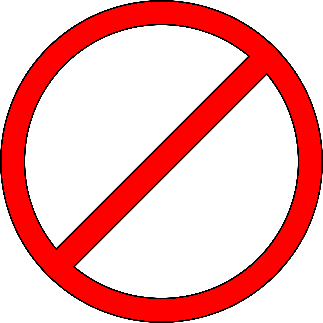 non!
monde
au fond
montrer
[Speaker Notes: With sound and no pictures to focus all attention on the sound-symbol correspondence.]
on
onze
continuer
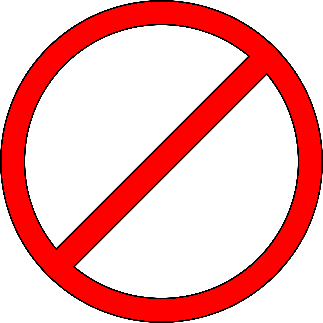 non!
monde
au fond
montrer
[Speaker Notes: Without sound to elicit pronunciation (without first hearing the teacher). 

Teacher to elicit pronunciation by asking “Comment dit-on …"]
écouter
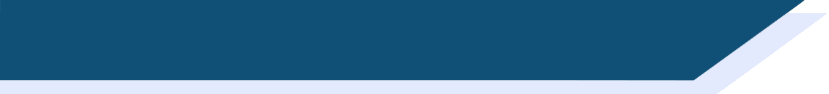 Le poète en difficulté
Le poète en difficulté
Le poète fait des erreurs avec les SSC [on] et [au / eau / o].

Écoute le poème. La rime est bonne ou mauvaise ?
Je mange à Dijon
1
Menton
Tu manges à _______
La rime est bonne
La rime est mauvaise
[Speaker Notes: Timing: 5 minutes for 8 slides

Aim: oral recognition of this week’s SSC [on] in contrast to the similar-sounding SSC [au / eau / o]

Procedure:
First, check students’ understanding of the L2 instructions. Draw attention to the near-cognates “difficulté” and “erreurs”, which have not been previously encountered. “Poète” / “poème” and “rime” have been introduced previously, but may need some refreshing. The feminine “bonne” and “mauvaise” have not been encountered in this form, so encourage students to decode from the previously learnt “bon” and “mauvais”.
Students write 1-8 in their workbooks. 
Click the number button to play the audio – the number of times may vary depending on the needs and level of the class. 
Students draw a smiley face if the two lines rhyme (if the second line ends with [o]), or a sad face if they do not (if the second line ends with [au / eau / o] – no need to transcribe the missing word. Place names are used to limit reliance on vocabulary knowledge – the focus is simply on recognising the SSC.
The slides are animated so that the smiley or sad face is highlighted first, then the missing word appears on the next click. Pronunciation can be practised at this stage.

Transcript:
Je mange à Dijon. Tu manges à Menton.

Frequency information for non-SOW (near-)cognates:
difficulté [564], erreur [612], poème [3031], poète [2307], rime [>5000]
Source: Londsale, D., & Le Bras, Y.  (2009). A Frequency Dictionary of French: Core vocabulary for learners London: Routledge.]
écouter
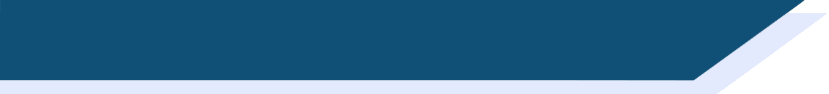 Le poète en difficulté
Le poète en difficulté
Le poète fait des erreurs avec les SSC [on] et [au / eau / o].

Écoute le poème. La rime est bonne ou mauvaise ?
Je joue à Toulon
2
Bordeaux
Tu joues à _________
La rime est bonne
La rime est mauvaise
[Speaker Notes: Transcript:
2. Je joue à Toulon. Tu joues à Bordeaux.]
écouter
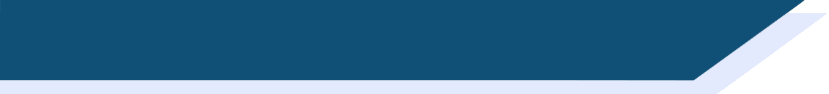 Le poète en difficulté
Le poète en difficulté
Le poète fait des erreurs avec les SSC [on] et [au / eau / o].

Écoute le poème. La rime est bonne ou mauvaise ?
Je gagne à Soissons
3
Chaumont
Tu gagnes à __________
La rime est bonne
La rime est mauvaise
[Speaker Notes: Transcript:
3. Je parle à Soissons. Tu parles à Chaumont.]
écouter
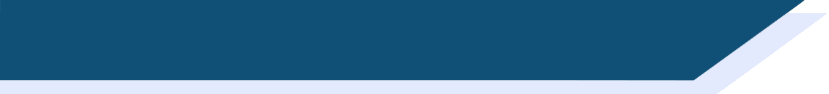 Le poète en difficulté
Le poète en difficulté
Le poète fait des erreurs avec les SSC [on] et [au / eau / o].

Écoute le poème. La rime est bonne ou mauvaise ?
Je marche à Mâcon
4
Tu marches à ______
Larrau
La rime est bonne
La rime est mauvaise
[Speaker Notes: Transcript:
4. Je marche à Mâcon. Tu marches à Larrau.]
écouter
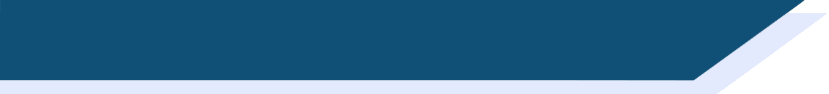 Le poète en difficulté
Le poète en difficulté
Le poète fait des erreurs avec les SSC [on] et [au / eau / o].

Écoute le poème. La rime est bonne ou mauvaise ?
Je reste à Montluçon
5
Tu restes à _________
Monaco
La rime est bonne
La rime est mauvaise
[Speaker Notes: Transcript:
5. Je reste à Montluçon. Tu restes à Monaco.]
écouter
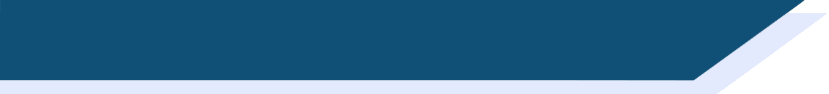 Le poète en difficulté
Le poète en difficulté
Le poète fait des erreurs avec les SSC [on] et [au / eau / o].

Écoute le poème. La rime est bonne ou mauvaise ?
Je chante à Avignon
6
Tu chantes à ________
Avallon
La rime est bonne
La rime est mauvaise
[Speaker Notes: Transcript:
6. Je chante à Avignon. Tu chantes à Avallon.]
écouter
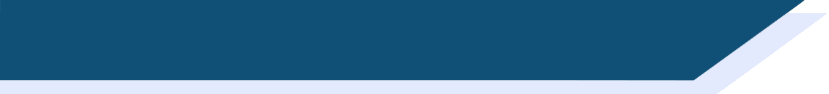 Le poète en difficulté
Le poète en difficulté
Le poète fait des erreurs avec les SSC [on] et [au / eau / o].

Écoute le poème. La rime est bonne ou mauvaise ?
Je pense à Briançon
7
Tu penses à __________
Besançon
La rime est bonne
La rime est mauvaise
[Speaker Notes: Transcript:
7. Je pense à Briançon. Tu penses à Besançon.]
écouter
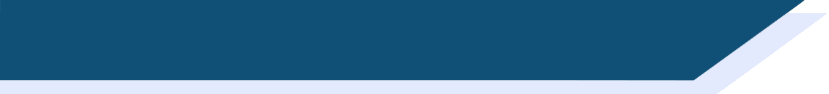 Le poète en difficulté
Le poète en difficulté
Le poète fait des erreurs avec les SSC [on] et [au / eau / o].

Écoute le poème. La rime est bonne ou mauvaise ?
Je travaille à Quiberon
8
Tu travailles à _____________
Concarneau
La rime est bonne
La rime est mauvaise
[Speaker Notes: Transcript:
8. Je travaille à Quiberon. Tu travailles à Concarneau.]
parler
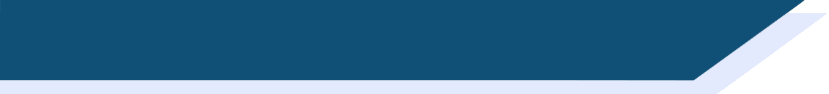 Phonétique
Phonétique
concert
prison
moral
euro
local
liaison
front
total
photo
constant
[Speaker Notes: Timing: 3 minutes

Aim: Practise production of the target SSC [on] and contrasts SSC [au / eau / o] from lesson 1, using cognates in order to “un-learn” the English pronunciation. 

comme2 [32]
Students work in pairs, alternately saying one of the words and listening to spot errors in their partner’s pronunciation. 
They get one point for each correct French pronunciation of the SSC – no points for the English equivalent!

Word frequency (1 is the most common word in French): concert [1697], euro [1753], front [1729], liaison [1968], local [622], moral [1226], photo [1412], prison [1010], total [658], constant [1762]Source: Londsale, D., & Le Bras, Y.  (2009). A Frequency Dictionary of French: Core vocabulary for learners London: Routledge.]
phonétique
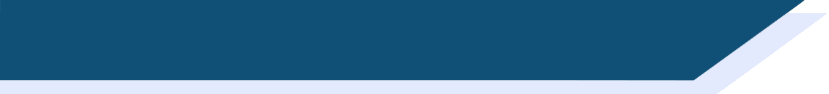 SSC [on]
Consolidation [2]
on
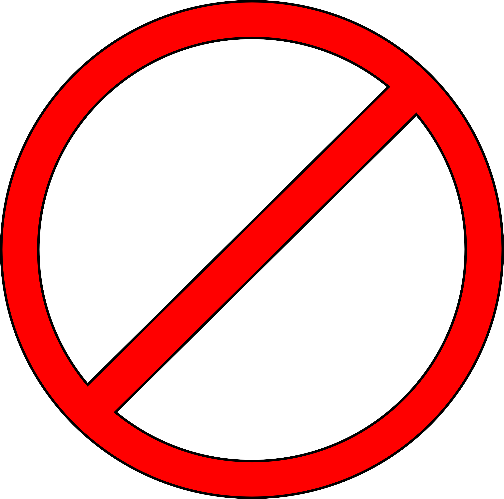 non!
[Speaker Notes: Timing: 1 minute

Aim: To introduce/consolidate SSC [on]

Procedure:1. Present the letter(s) and say the [on] sound first, on its own. Students repeat it with you.2. Bring up the word ”non” on its own, say it, students repeat it, so that they have the opportunity to focus all of their attention on the connection between the written word and its sound.
3. A possible gesture for this would be to shake ones head whilst waggling one’s index finger, to indicate ‘no!’4. Roll back the animations and work through 1-3 again, but this time, dropping your voice completely to listen carefully to the students saying the [on] sound, pronouncing ”non” and, if using, doing the gesture.

Word frequency (1 is the most frequent word in French): 
onze [2447]
Source: Londsale, D., & Le Bras, Y. (2009). A Frequency Dictionary of French: Core vocabulary for learners London: Routledge.]
on
onze
continuer
[to continue]
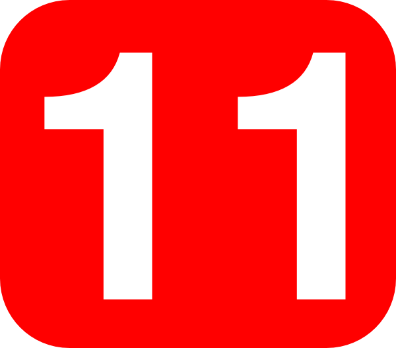 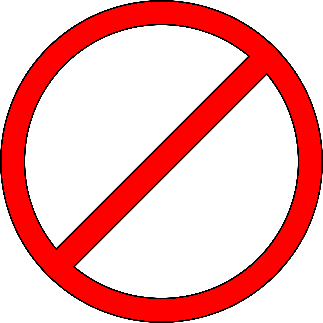 non!
monde
au fond
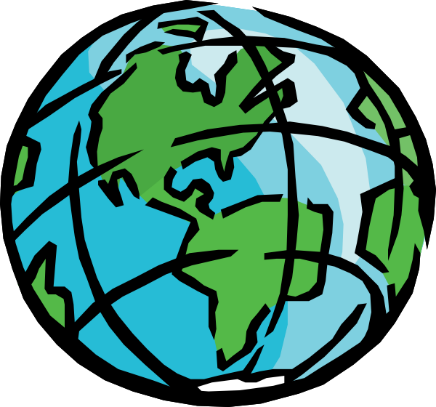 [at the back]
montrer
[to show]
[Speaker Notes: Timing: 2 minutes

Aim: To introduce/consolidate SSC [on]

Procedure:
1. Introduce and elicit the pronunciation of the individual SSC [on] and then the source word again ‘non’ (with gesture, if using).2. Then present and elicit the pronunciation of the five cluster words.
The cluster words have been chosen for their high-frequency, from a range of word classes, with the SSC (where possible) positioned within a variety of syllables within the words (e.g. initial, 2nd, final etc.). Additionally, we have tried to use words that build cumulatively on previously taught SSCs (see the Phonics Teaching Sequence document) and do not include new SSCs. Where new SSCs are used, they are often consonants which have a similar symbol-sound correspondence in English.
Word frequency (1 is the most frequent word in French): onze [2447]; continuer [113] monde [77]; montrer [108]; au fond [553]; non [72].Source: Londsale, D., & Le Bras, Y. (2009). A Frequency Dictionary of French: Core vocabulary for learners London: Routledge.]
écouter
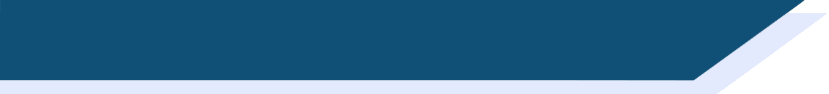 [on] et [om]
What do you notice about these words?
Even though these words are spelled differently, they sound exactly the same!
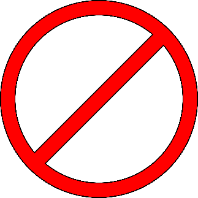 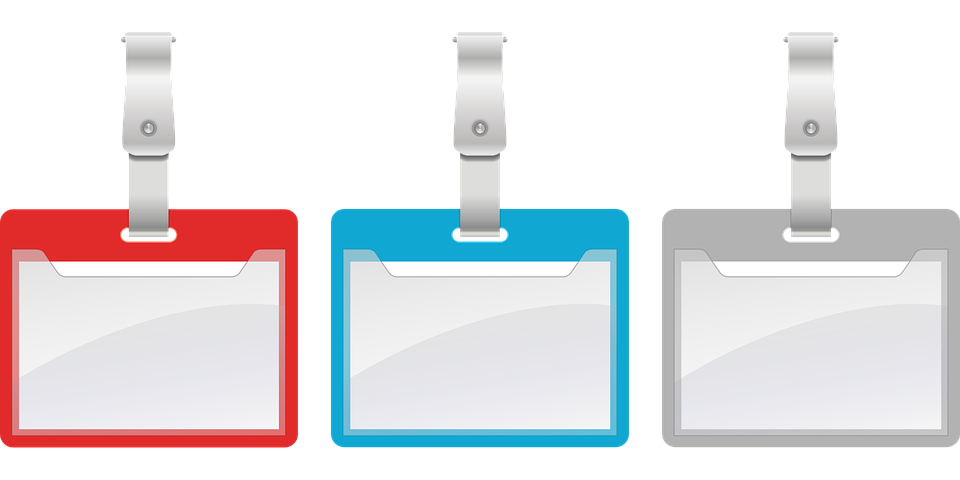 non
nom
Nathalie
SSC [on] is the same sound as SSC [om], which you already know.
When this nasal sound appears in front of the letters p or b, it is spelled [om] instead of [on].
monde, montrer BUT tomber [to fall], une ombre [a shadow]
[Speaker Notes: Timing: 1 minute

Aim: Raising awareness of the identical sound in SSCs [ain/in], an [aim/im]

For a reminder of Year 7 SSC [ain/in], see the two slides that follow.]
om/on
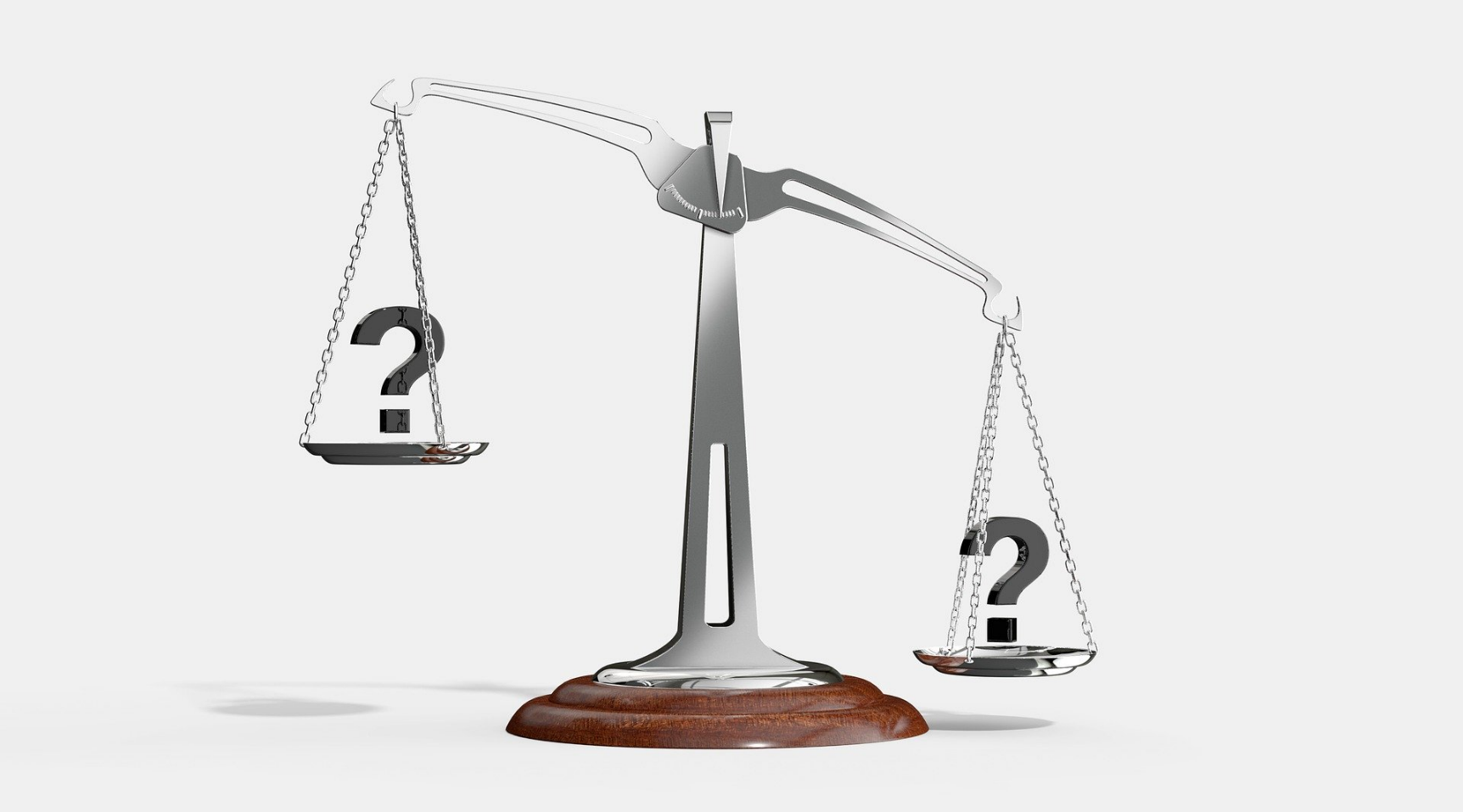 comparaison
[Speaker Notes: Timing: 1 minute

Aim: To demonstrate [om] and [on] in the same (highly appropriate!) word.

Word frequency (1 is the most frequent word in French): 
comparaison [2244]
Source: Londsale, D., & Le Bras, Y.  (2009). A Frequency Dictionary of French: Core vocabulary for learners London: Routledge.]
lire / écouter
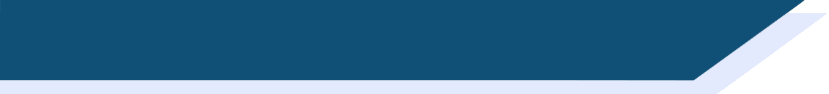 [om] ou [on] ?
Comment ça s'écrit ? 

Avec [on] ou [om] ?

Complète et dis les mots !
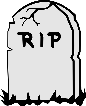 1
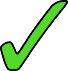 _ _
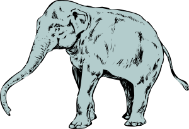 2
_ _
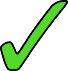 _ _
_ _
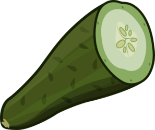 3
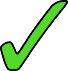 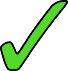 4
_ _
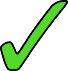 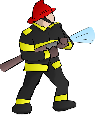 5
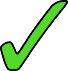 _ _
6
_ _
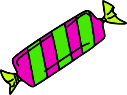 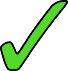 7
_ _
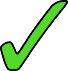 8
_ _
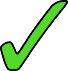 9
_ _
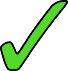 [Speaker Notes: Timing: 5 minutes

Aim: Applying awareness of the spelling rules governing SSCs [on] and [om], and production of all four SSCs.

Procedure
Student read the words and decide based on the presence of absence of a ‘p’ or ‘b’ after the gap when [on] or [om] is needed.
Click to check.
Now, students are challenged to say all ten words and pronounce the SSCs in the same way each time. It will be tempting for students to add an ‘n’ or ‘m’ after the vowel! Students should work in pairs and monitor each other for this.
Students try to say the words out loud. Teacher corrects.

Transcript:
tombe
trompe
concombre
comfortable
pompier
bonbon
honte
interrompre
combler 

Word frequency (1 is the most frequent word in French): tombe [3426], trompe [>5000] concombre [>5000], confortable [3964], pompier [3295], bonbon [>5000], honte [1943], interrompre [1479], combler [4976],
Source: Londsale, D., & Le Bras, Y.  (2009). A Frequency Dictionary of French: Core vocabulary for learners London: Routledge.]
parler
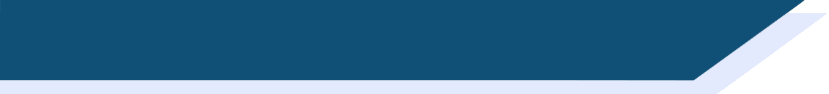 Phonétique
Dis les mots à ton/ta partenaire – attention à la prononciation !
1
1) non – nom

2) onze – ombre

3) continuer – comprendre

4) combat – montrer

5) compte – monde
6
6) tomber – au fond

7) correspondre – interrompre

8) accomplir – contenir

9) complet – confiance

1  construction – compagnie
[to fall]
[essentially]
2
7
[shadow]
[to correspond]
[to interrupt]
3
8
[to continue]
[to accomplish]
[to contain]
4
9
[trust]
[complete]
[fight]
5
10
[company]
[count]
[Speaker Notes: Timing: 5 minutes

Aim: To practice pronunciation of [om] and [on] in words, both familiar and unfamiliar

Procedure:
1. Students say the pairs of words to a partner, who closes his/her eyes and listens carefully.
2. Partners point out if they hear any difference between the pronunciation of the [om] and the [on] sounds – of course, there should not be any difference in these words.
3. Swap roles and repeat.

Word frequency (1 is the most frequent word in French): onze [2447]; continuer [113] monde [77]; montrer [108]; au fond [553]; non [72] nom [171]; comprendre [95]; compte [254]; tomber [547]; combat [1062]; ombre [2001] correspondre [1415] interrompre [1479] accomplir [1301] contenir [1033] confiance [435] complet [965] construction [976] compagnie [775]

Source: Londsale, D., & Le Bras, Y.  (2009). A Frequency Dictionary of French: Core vocabulary for learners London: Routledge.]
phonétique
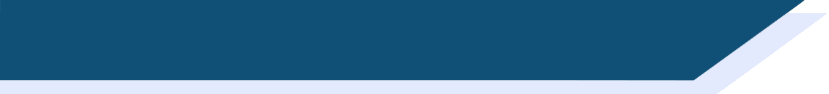 SSC [on]
Consolidation [3]
on
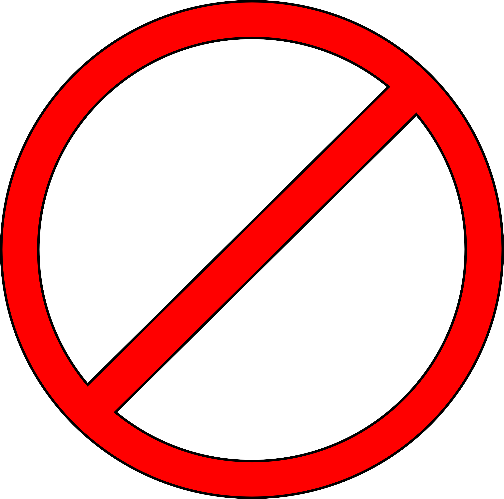 non!
[Speaker Notes: Timing: 1 minute

Aim: To introduce/consolidate SSC [on]

Procedure:1. Present the letter(s) and say the [on] sound first, on its own. Students repeat it with you.2. Bring up the word ”non” on its own, say it, students repeat it, so that they have the opportunity to focus all of their attention on the connection between the written word and its sound.
3. A possible gesture for this would be to shake ones head whilst waggling one’s index finger, to indicate ‘no!’4. Roll back the animations and work through 1-3 again, but this time, dropping your voice completely to listen carefully to the students saying the [on] sound, pronouncing ”non” and, if using, doing the gesture.

Word frequency (1 is the most frequent word in French): 
onze [2447]
Source: Londsale, D., & Le Bras, Y. (2009). A Frequency Dictionary of French: Core vocabulary for learners London: Routledge.]
on
onze
continuer
[to continue]
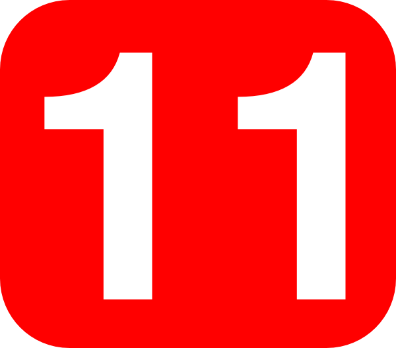 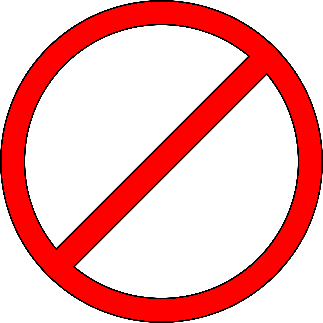 non!
monde
au fond
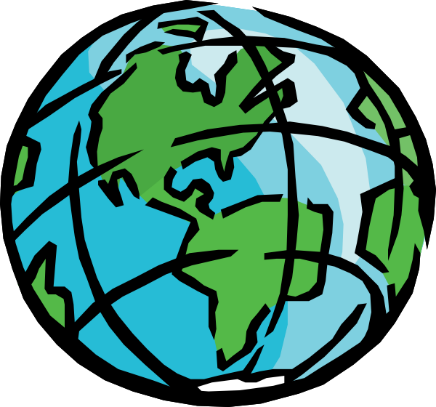 [at the back]
montrer
[to show]
[Speaker Notes: Timing: 2 minutes

Aim: To introduce/consolidate SSC [on]

Procedure:
1. Introduce and elicit the pronunciation of the individual SSC [on] and then the source word again ‘non’ (with gesture, if using).2. Then present and elicit the pronunciation of the five cluster words.
The cluster words have been chosen for their high-frequency, from a range of word classes, with the SSC (where possible) positioned within a variety of syllables within the words (e.g. initial, 2nd, final etc.). Additionally, we have tried to use words that build cumulatively on previously taught SSCs (see the Phonics Teaching Sequence document) and do not include new SSCs. Where new SSCs are used, they are often consonants which have a similar symbol-sound correspondence in English.
Word frequency (1 is the most frequent word in French): onze [2447]; continuer [113] monde [77]; montrer [108]; au fond [553]; non [72].Source: Londsale, D., & Le Bras, Y. (2009). A Frequency Dictionary of French: Core vocabulary for learners London: Routledge.]
écouter
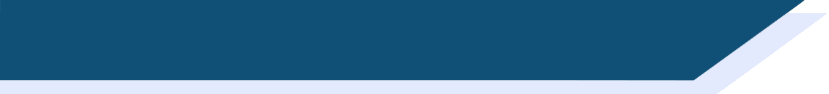 Phonétique
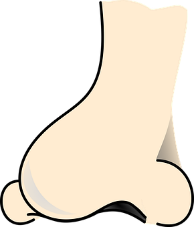 1
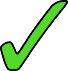 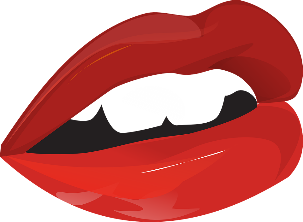 2
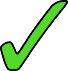 3
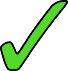 4
Remember!

[om] and [on] are oral sounds before a vowel, and nasal sounds before a consonant.
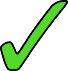 5
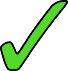 6
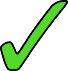 7
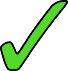 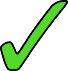 8
[Speaker Notes: Timing: 5 minutes

Aim: Aural recognition of nasal and non-nasal vowels [om], [on], open [o] and closed [o] in unknown words.

Procedure:
1. Practise saying SSCs [om], [on], open [o] and closed [o] aloud, in isolation. Students should notice a vibration in the nose when they produce the nasal sounds, but not when they produce the oral sounds.
2. Click the numbers to play the audio.
3. Students write 1-8 and decide if the letters in bold represent a ‘nasal’ or ‘non-nasal’ vowel sound.
4. Click to reveal the answers. 
5. Click to bring up the reminder about spelling rules introduced last week (8.2.2.1) and demonstrate its applicability here.

Transcript:
1. plafond
2. promettre
3. concentrer
4. domaine
5. dont
6. raconter
7. moment
8. nombreux

Word frequency (1 is the most frequent word in French): plafond [2823] promettre [854] concentrer [856] nombreux [366] formation [831] dont [74] raconter [890] moment [148]
Source: Londsale, D., & Le Bras, Y.  (2009). A Frequency Dictionary of French: Core vocabulary for learners London: Routledge.]
écouter / écrire
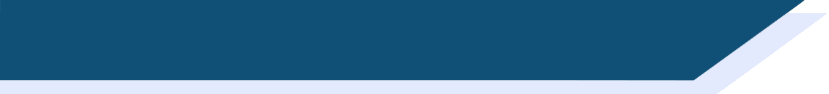 [om], [on]
Normally, SSCs [om] and [on] are nasal vowels.

However, [om] and [on] sound different before a vowel.

Can you think of any examples in words you already know?

before a consonant:				before a vowel:

montrer						national
contre						une promenade
le monde						fromage
comprendre					le roman
These sounds are nasal vowels [om], [on].
(national)
These sounds are oral vowels open [o] and closed [o]+ m / n.
(to show)
(a walk)
(against)
(world)
(cheese)
(novel)
(to understand)
[Speaker Notes: Timing: 2 minutes

Aim: revising the spelling rules governing pronunciation changes in SSCs which are normally nasal vowels, and applying these to [om] and [on].

Procedure:1. Cycle through the information on the slide using the animation sequence.]
parler
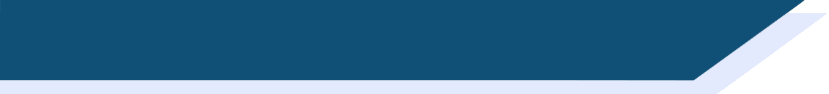 Phonétique
économique
[economic]
contre
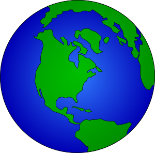 monde
formation
[against]
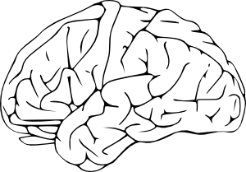 [course]
concentrer
nombreux
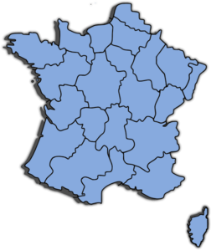 [plentiful]
comité
domaine
[committee]
région
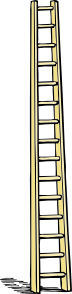 [field/domain]
monter
promettre
[to go up]
omission
[to promise]
[oversight]
disponible
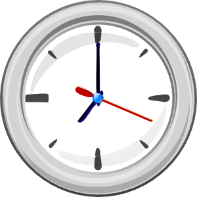 moment
dont
[available]
long
[of which]
[Speaker Notes: Timing: 5 minutes

Aim: applying awareness of the pronunciation rules governing SSCs [om], [on], and long and short [o] to the production of words containing these letter combinations.

Procedure:
1. Student read the words and decide based on the presence or absence of a vowel after letter ‘m’ or ‘n’ whether a nasal is needed or not.
2. Click to check.
3. Now, students are challenged to pronounce the words correctly. Students should work in pairs and monitor each other for this.
4. Students try to say the words out loud. Teacher corrects.
5. Click the words to hear pronunciation.

Word frequency (1 is the most frequent word in French): disponible [1205] domaine [539] comité [651] promettre [854] omission [>5000] moment [148] économique [261] concentrer [856] nombreux [366] monter [853] formation [831] dont [74] monde [77] contre [121] long [202] région [241]
Source: Londsale, D., & Le Bras, Y.  (2009). A Frequency Dictionary of French: Core vocabulary for learners London: Routledge.]
lire / parler
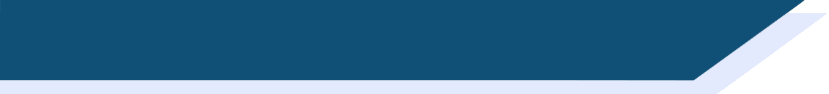 Phonétique
À Paris on peut prendre le métro pour vite se déplacer*.

Le métro est un train souterrain**.
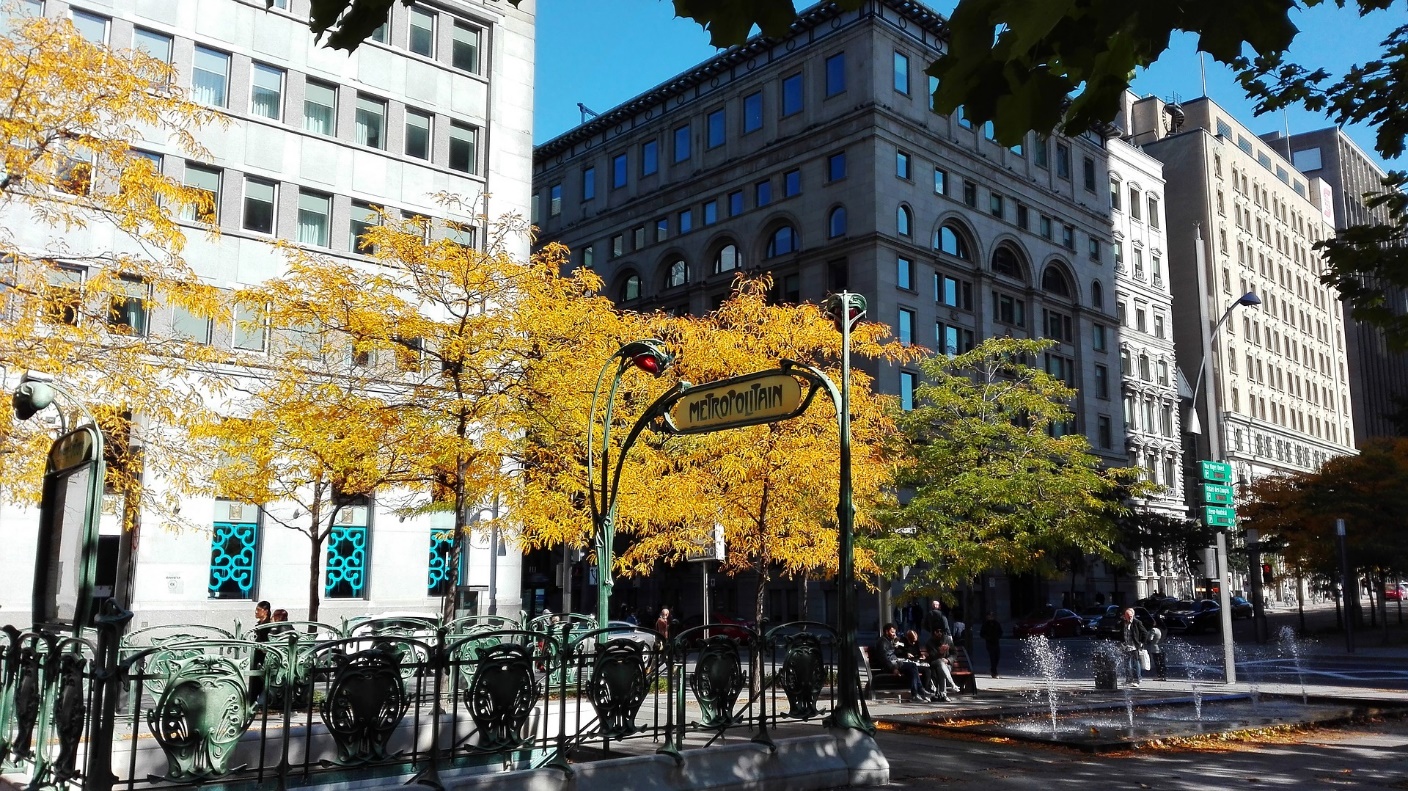 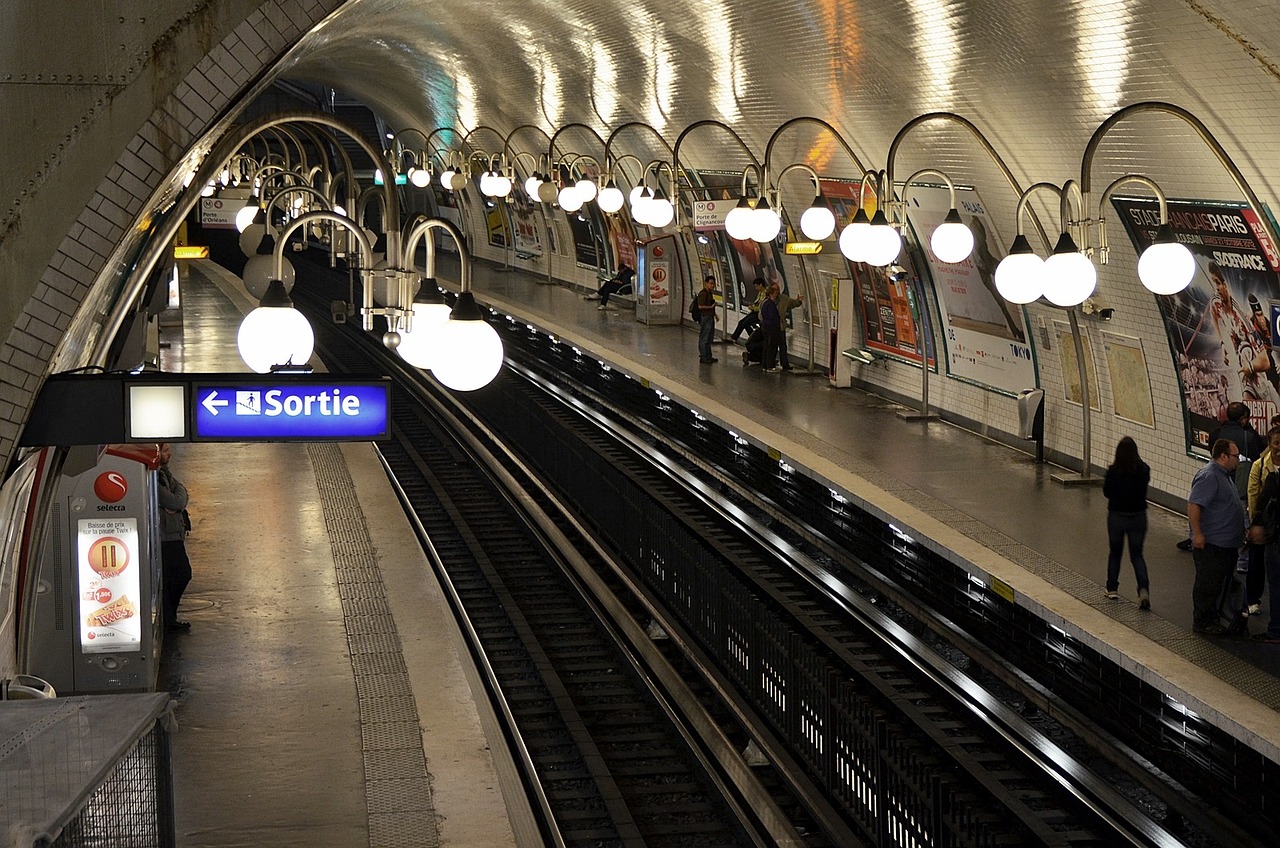 * to get around
** underground
[Speaker Notes: Timing: 1 minute

Aim: To introduce students to the context of the phonics activity which follows.

Procedure:
1. Ask student to read the slide.
2. Ensure understanding by taking feedback.

Word frequency of unknown words used (1 is the most frequent word in French): se déplacer [714]; souterrain [4544]
Source: Londsale, D., & Le Bras, Y.  (2009). A Frequency Dictionary of French: Core vocabulary for learners London: Routledge.

Word frequency of cognates used (1 is the most frequent word in French): métro [3227]
Source: Londsale, D., & Le Bras, Y.  (2009). A Frequency Dictionary of French: Core vocabulary for learners London: Routledge.]
AZ
ZA
lire / parler
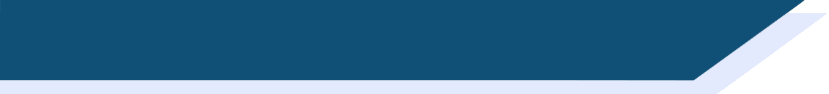 Phonétique
Des stations de métro à Paris.
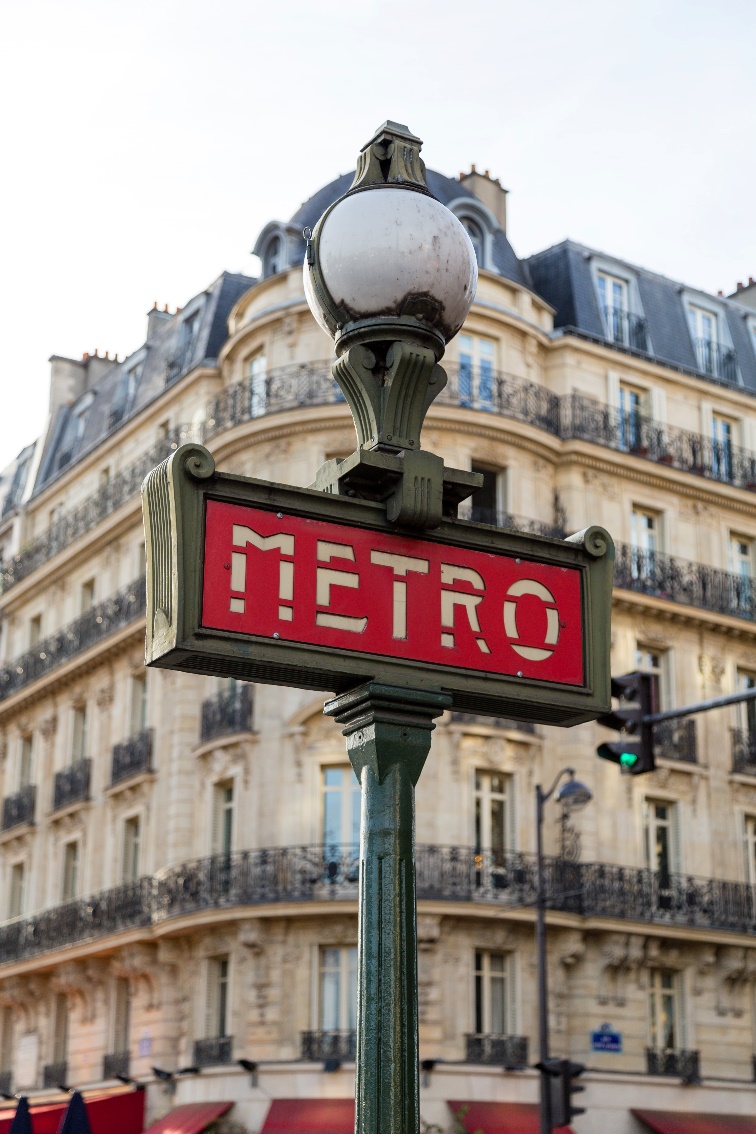 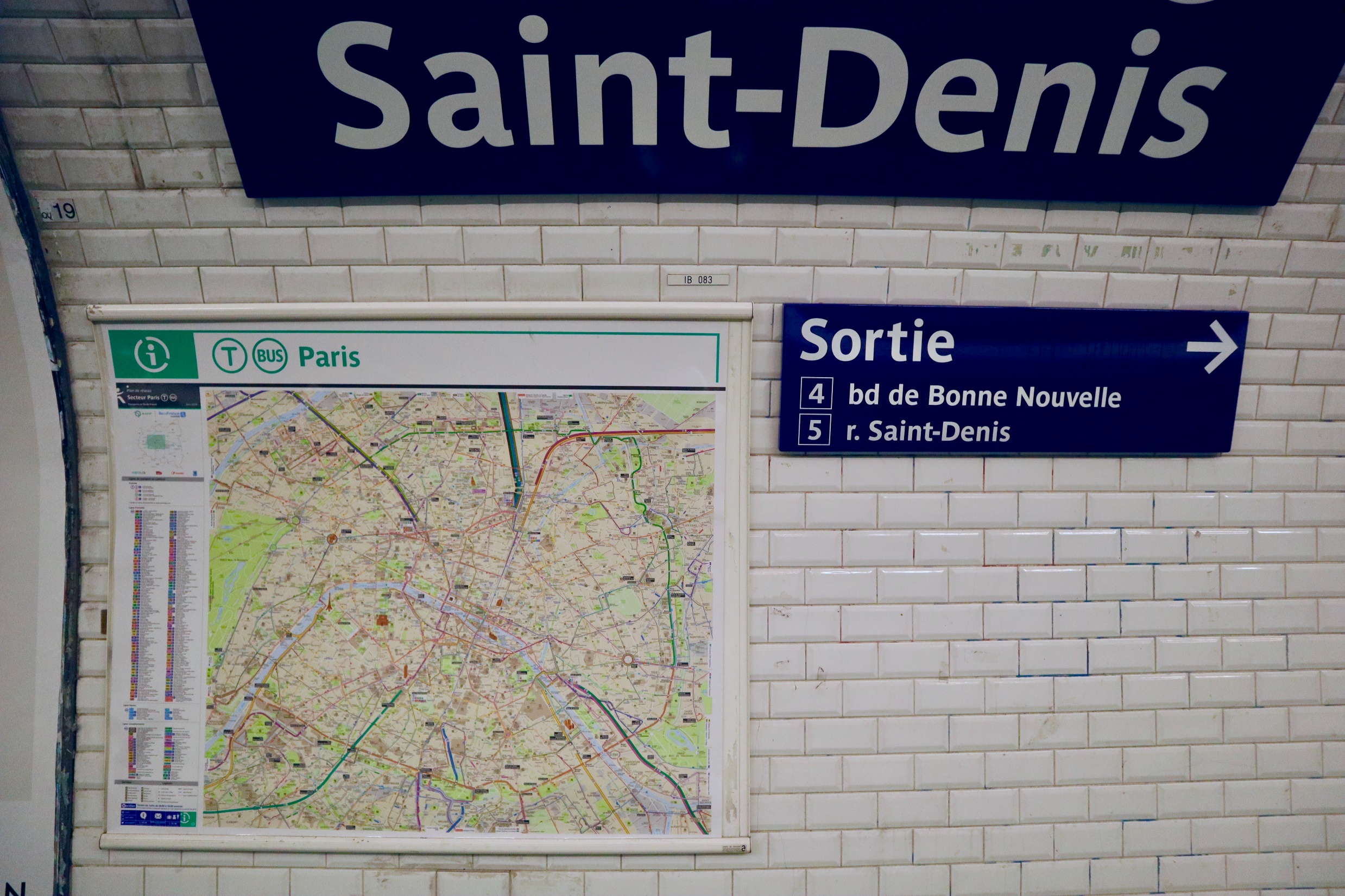 Église d’Auteuil
Europe
Marie de Montreuil
Porte d’Auteuil
Pasteur
Pont-Neuf
Richelieu-Drouot
[Speaker Notes: Timing: 3 minutes

Aim: spoken practice of SSCs [eu] and [-euil/euill].

Procedure:
1. Partners take it in turns to say the station names in alphabetical order (A-Z). Partner A starts.
2. Partners take it in turns to say the station names in reverse alphabetical order (Z-A).  Partner B starts.
3. Partners repeat to improve fluency of production.
4. Circulate to listen in to students’ pronunciation.]
phonétique
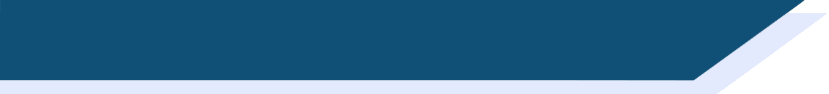 SSC [on]
Consolidation [4]
on
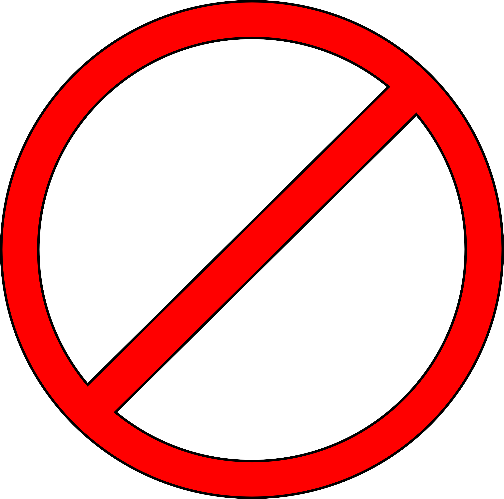 non!
[Speaker Notes: Timing: 1 minute

Aim: To introduce/consolidate SSC [on]

Procedure:1. Present the letter(s) and say the [on] sound first, on its own. Students repeat it with you.2. Bring up the word ”non” on its own, say it, students repeat it, so that they have the opportunity to focus all of their attention on the connection between the written word and its sound.
3. A possible gesture for this would be to shake ones head whilst waggling one’s index finger, to indicate ‘no!’4. Roll back the animations and work through 1-3 again, but this time, dropping your voice completely to listen carefully to the students saying the [on] sound, pronouncing ”non” and, if using, doing the gesture.

Word frequency (1 is the most frequent word in French): 
onze [2447]
Source: Londsale, D., & Le Bras, Y. (2009). A Frequency Dictionary of French: Core vocabulary for learners London: Routledge.]
on
onze
continuer
[to continue]
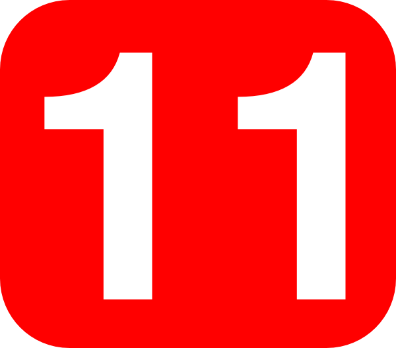 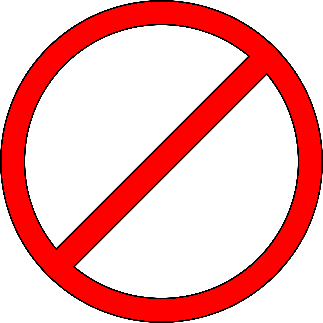 non!
monde
au fond
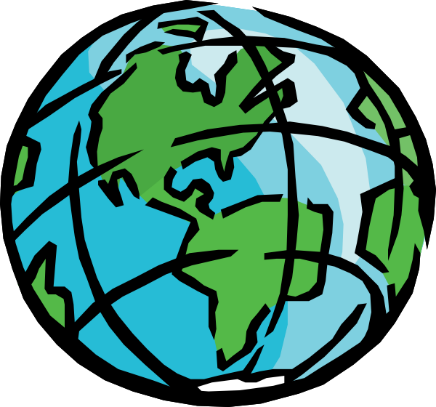 [at the back]
montrer
[to show]
[Speaker Notes: Timing: 2 minutes

Aim: To introduce/consolidate SSC [on]

Procedure:
1. Introduce and elicit the pronunciation of the individual SSC [on] and then the source word again ‘non’ (with gesture, if using).2. Then present and elicit the pronunciation of the five cluster words.
The cluster words have been chosen for their high-frequency, from a range of word classes, with the SSC (where possible) positioned within a variety of syllables within the words (e.g. initial, 2nd, final etc.). Additionally, we have tried to use words that build cumulatively on previously taught SSCs (see the Phonics Teaching Sequence document) and do not include new SSCs. Where new SSCs are used, they are often consonants which have a similar symbol-sound correspondence in English.
Word frequency (1 is the most frequent word in French): onze [2447]; continuer [113] monde [77]; montrer [108]; au fond [553]; non [72].Source: Londsale, D., & Le Bras, Y. (2009). A Frequency Dictionary of French: Core vocabulary for learners London: Routledge.]
* répéter = to repeat
info
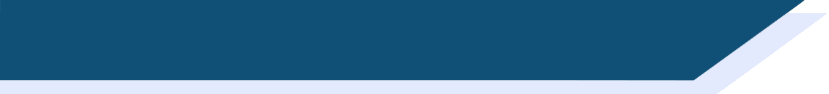 ‘mon’ ou ‘-ment’ ?
Écoute et répète.*
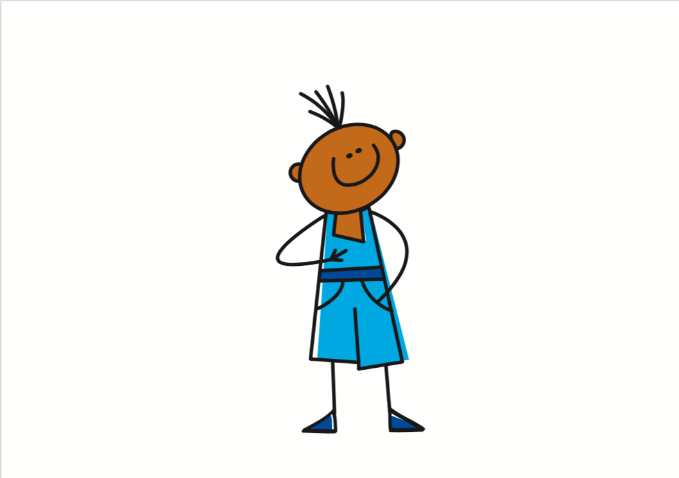 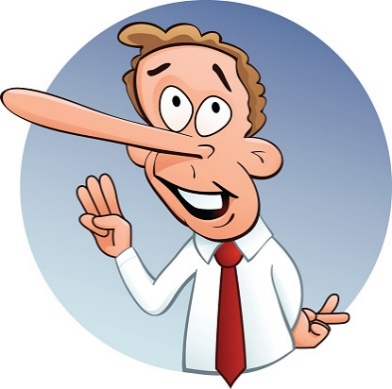 mon
il ment [he’s lying]
mon
normalement
mon
absolument
3
1
mon
rarement
mon
facilement
2
4
[Speaker Notes: Timing: 3 minutes

Aim: To distinguish aurally between SSCs [en/an] and accurately produce both sounds. This phonics focus prepares students to correctly pronounce -ment adverbs, which are this week’s word pattern feature.

Procedure:
1. Click to bring up the minima pair. Students listen to the pronunciation (click on the images to hear).
2. Explain that [on] and [en/an] are nasal vowels. [on] is a nasal [o], and [en/an] is a nasal [a]. Students practise saying [o] and [a], focusing on mouth position. The mouth should be wide in a square shape for [a], and almost closed like a kiss for [o].
3. Keeping the mouth position the same, students practise saying [on] and [en/an], and then [mon] and [il ment]. 
4. Click to bring up some known –ment adjectives juxtaposed with the word mon. Students listen and repeat.

Transcript:
    mon – il ment
1. mon – normalement
2. mon – rarement
3. mon – absolument
4. mon – facilement]
phonétique
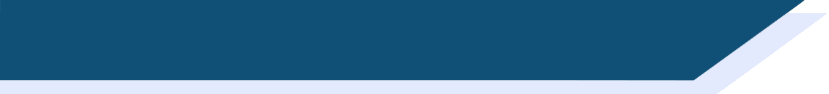 SSC [on]
Consolidation [5]
on
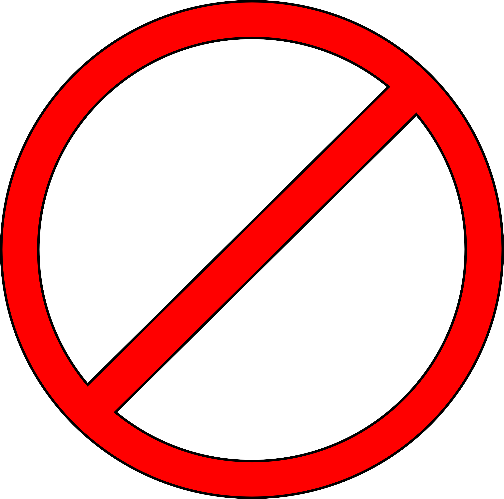 non!
[Speaker Notes: Timing: 1 minute

Aim: To introduce/consolidate SSC [on]

Procedure:1. Present the letter(s) and say the [on] sound first, on its own. Students repeat it with you.2. Bring up the word ”non” on its own, say it, students repeat it, so that they have the opportunity to focus all of their attention on the connection between the written word and its sound.
3. A possible gesture for this would be to shake ones head whilst waggling one’s index finger, to indicate ‘no!’4. Roll back the animations and work through 1-3 again, but this time, dropping your voice completely to listen carefully to the students saying the [on] sound, pronouncing ”non” and, if using, doing the gesture.

Word frequency (1 is the most frequent word in French): 
onze [2447]
Source: Londsale, D., & Le Bras, Y. (2009). A Frequency Dictionary of French: Core vocabulary for learners London: Routledge.]
on
onze
continuer
[to continue]
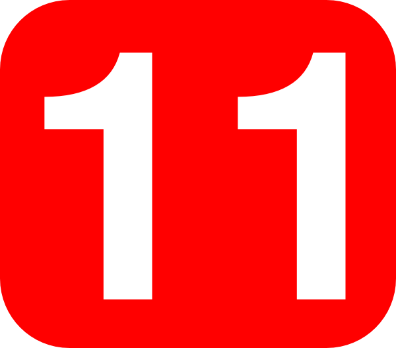 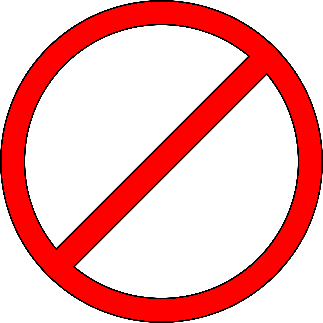 non!
monde
au fond
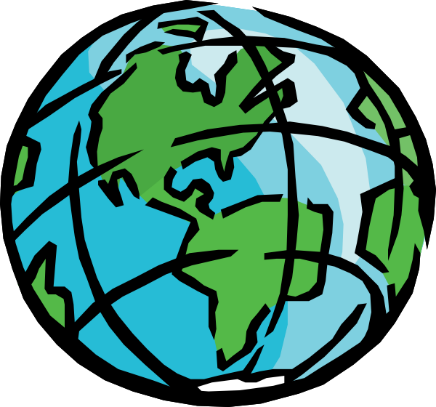 [at the back]
montrer
[to show]
[Speaker Notes: Timing: 2 minutes

Aim: To introduce/consolidate SSC [on]

Procedure:
1. Introduce and elicit the pronunciation of the individual SSC [on] and then the source word again ‘non’ (with gesture, if using).2. Then present and elicit the pronunciation of the five cluster words.
The cluster words have been chosen for their high-frequency, from a range of word classes, with the SSC (where possible) positioned within a variety of syllables within the words (e.g. initial, 2nd, final etc.). Additionally, we have tried to use words that build cumulatively on previously taught SSCs (see the Phonics Teaching Sequence document) and do not include new SSCs. Where new SSCs are used, they are often consonants which have a similar symbol-sound correspondence in English.
Word frequency (1 is the most frequent word in French): onze [2447]; continuer [113] monde [77]; montrer [108]; au fond [553]; non [72].Source: Londsale, D., & Le Bras, Y. (2009). A Frequency Dictionary of French: Core vocabulary for learners London: Routledge.]
*le décollage = take-off
écouter
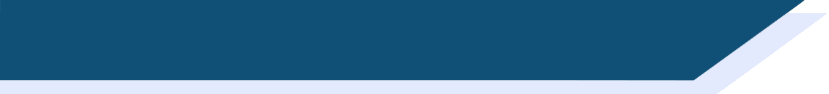 SSC décollage*: [on], [ion], [tion] ou [sson] ?
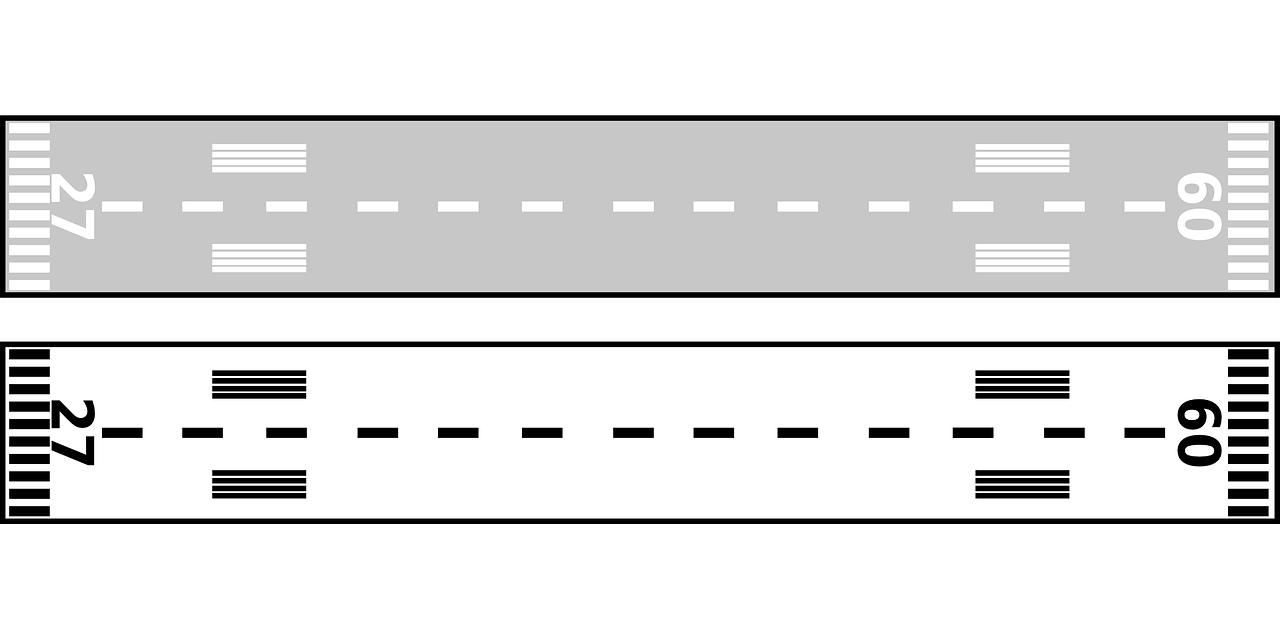 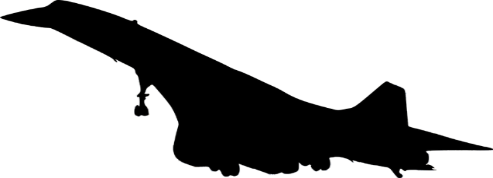 avia?
1
s?dage
sondage
2
aviation
3
potir?
potiron
4
mou?
mousson
5
espion
esp?
[survey]
[aviation]
[pumpkin]
[monsoon]
[spy]
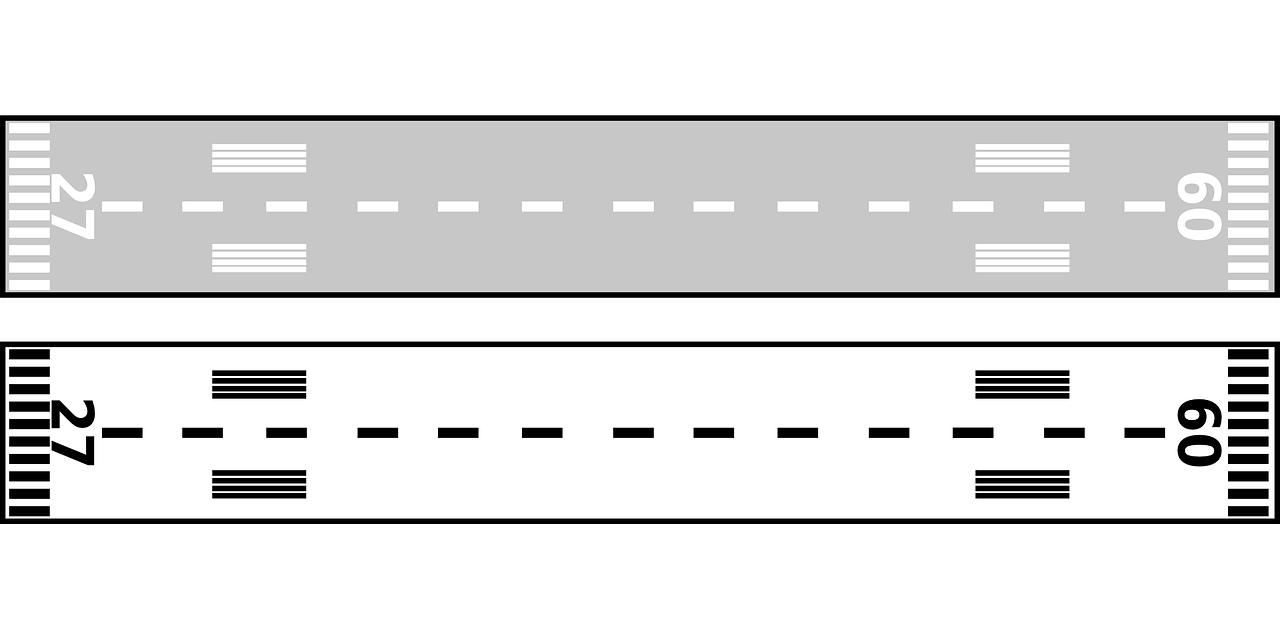 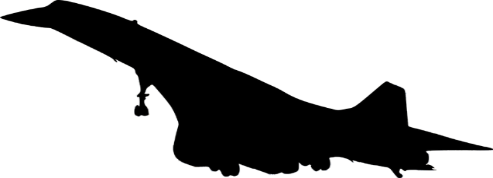 inonda?
fri?ner
torch?
6
inondation
7
sonder
s?der
8
frissonner
9
torchon
10
buisson
bui?
11
hérisson
héri?
[tea towel]
[flood]
[shiver]
[bush]
[hedgehog]
[probe]
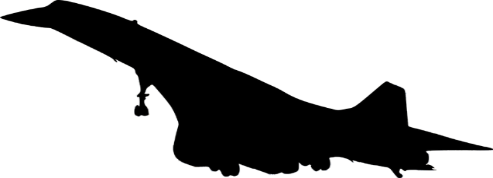 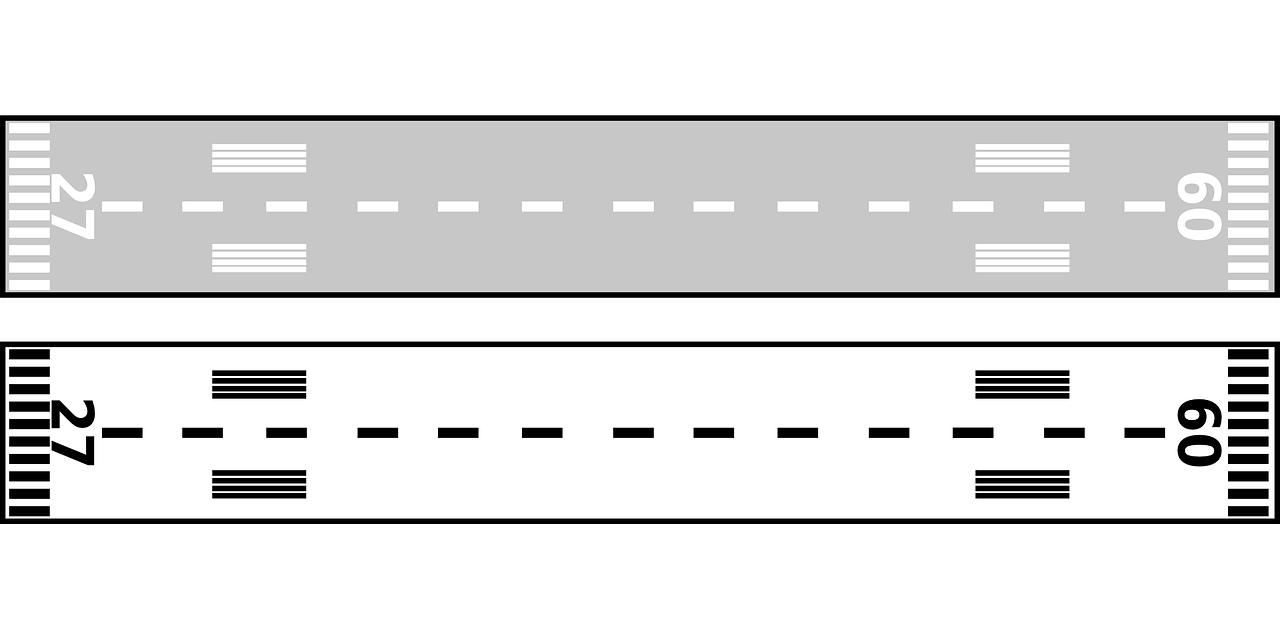 sta?nement
12
stationnement
15
réun?
réunion
16
pioncer
p?cer
jonction
jonc?
camion
cam?
14
13
[parking]
[lorry]
[meeting]
[snooze]
[junction]
[Speaker Notes: Timing: 6 minutes

Aim: To practise distinguishing between sounds [on], [ion], [tion] and [sson]

Procedure: 
Click on the number boxes to hear the full word.
Students must identify which sound they hear. This can be done using mini-whiteboards, either writing the sound or transcribing the full word.
The teacher clicks to reveal the correct spelling, and the aeroplane moves to the next word.

Transcript:
sondage
aviation
potiron
mousson
espion
inondation
sonder
frissonner
torchon
buisson
hérisson
stationnement [audio being re-recorded]
jonction
camion
réunion
pioncer
Word frequency of unknown words (1 is the most frequent word in French): 
sondage [2232], potiron [>5000], mousson [>5000], inondation [4677], espion [>5000], torchon [>5000], frissonner [>5000], sonder [4930], buisson [>5000], stationnement [>5000], hérisson [>5000], camion [2542], pioncer [>5000]
Source: Lonsdale, D., & Le Bras, Y.  (2009). A Frequency Dictionary of French: Core vocabulary for learners London: Routledge.

Word frequency of cognates used (1 is the most frequent word in French): aviation [4084], jonction [>5000], réunion [971]
Source: Lonsdale, D., & Le Bras, Y.  (2009). A Frequency Dictionary of French: Core vocabulary for learners London: Routledge.]
phonétique
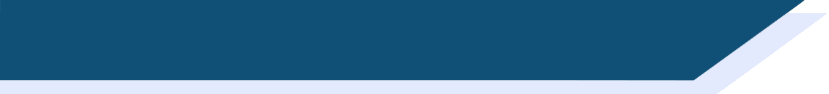 SSC [on]
Consolidation [6]
on
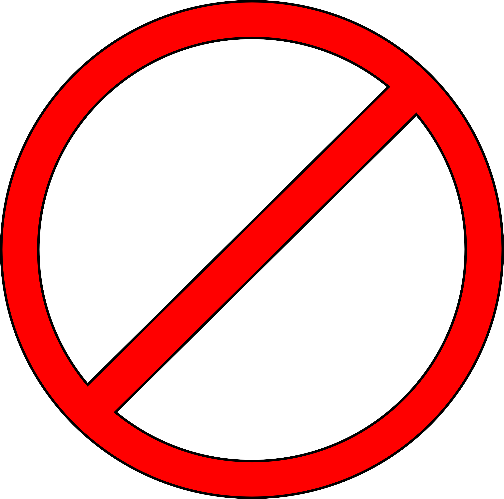 non!
[Speaker Notes: Timing: 1 minute

Aim: To introduce/consolidate SSC [on]

Procedure:1. Present the letter(s) and say the [on] sound first, on its own. Students repeat it with you.2. Bring up the word ”non” on its own, say it, students repeat it, so that they have the opportunity to focus all of their attention on the connection between the written word and its sound.
3. A possible gesture for this would be to shake ones head whilst waggling one’s index finger, to indicate ‘no!’4. Roll back the animations and work through 1-3 again, but this time, dropping your voice completely to listen carefully to the students saying the [on] sound, pronouncing ”non” and, if using, doing the gesture.

Word frequency (1 is the most frequent word in French): 
onze [2447]
Source: Londsale, D., & Le Bras, Y. (2009). A Frequency Dictionary of French: Core vocabulary for learners London: Routledge.]
on
onze
continuer
[to continue]
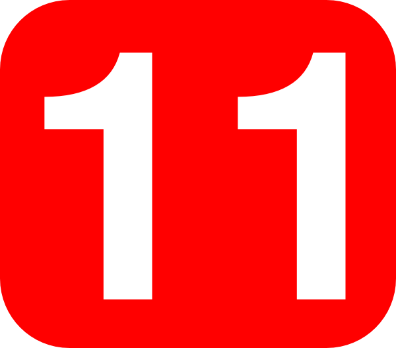 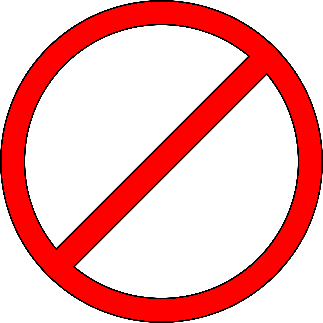 non!
monde
au fond
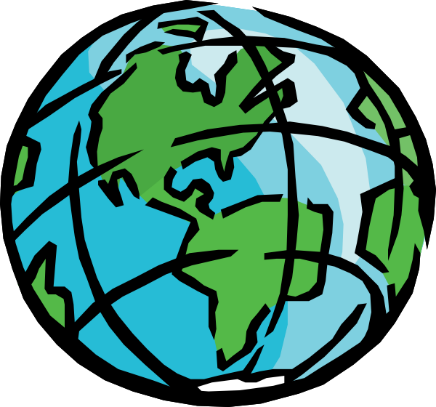 [at the back]
montrer
[to show]
[Speaker Notes: Timing: 2 minutes

Aim: To introduce/consolidate SSC [on]

Procedure:
1. Introduce and elicit the pronunciation of the individual SSC [on] and then the source word again ‘non’ (with gesture, if using).2. Then present and elicit the pronunciation of the five cluster words.
The cluster words have been chosen for their high-frequency, from a range of word classes, with the SSC (where possible) positioned within a variety of syllables within the words (e.g. initial, 2nd, final etc.). Additionally, we have tried to use words that build cumulatively on previously taught SSCs (see the Phonics Teaching Sequence document) and do not include new SSCs. Where new SSCs are used, they are often consonants which have a similar symbol-sound correspondence in English.
Word frequency (1 is the most frequent word in French): onze [2447]; continuer [113] monde [77]; montrer [108]; au fond [553]; non [72].Source: Londsale, D., & Le Bras, Y. (2009). A Frequency Dictionary of French: Core vocabulary for learners London: Routledge.]
Les voyelles nasales
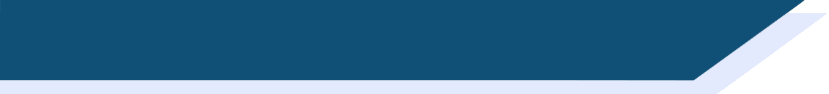 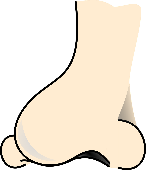 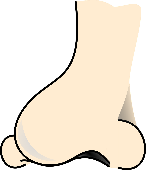 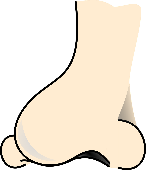 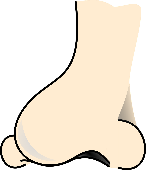 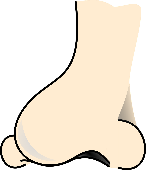 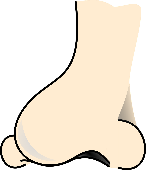 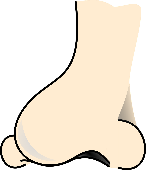 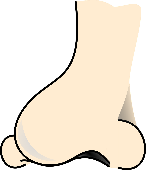 Are the vowels in bold nasal or non-nasal?
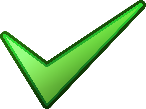 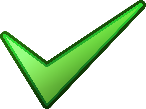 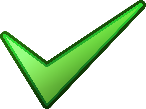 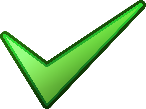 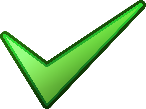 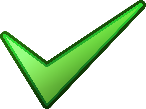 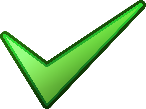 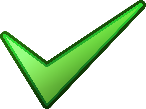 lire/parler
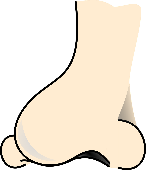 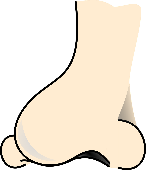 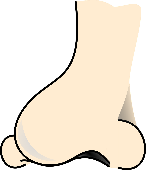 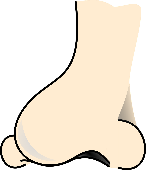 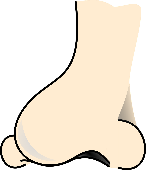 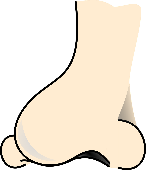 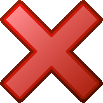 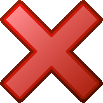 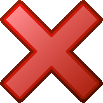 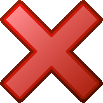 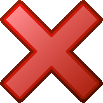 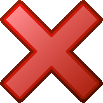 Remember that the nasal SSCs [on] and [om] become non-nasal sounds when they come before a vowel.
colonial [colonial]
tromper
[to deceive]
nomade
[nomadic]
compas
[compass]
rebondir
[to bounce back]
bâton
[stick]
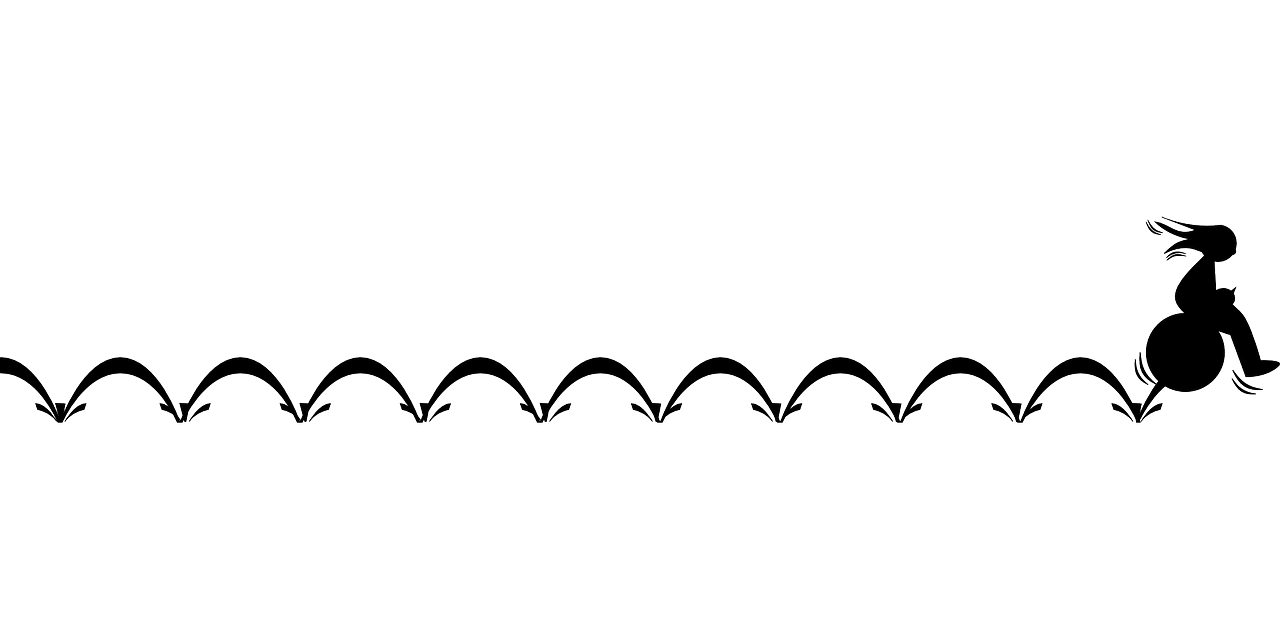 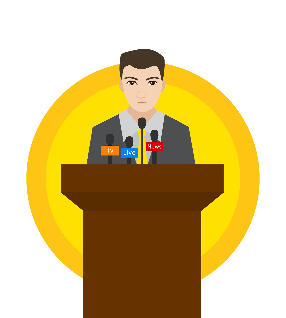 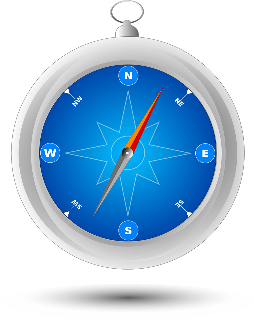 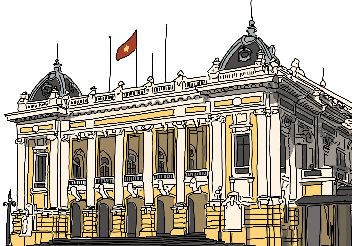 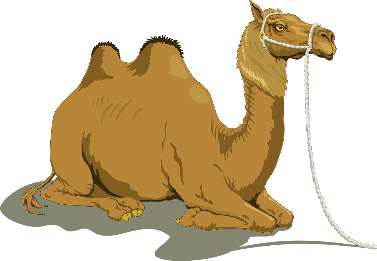 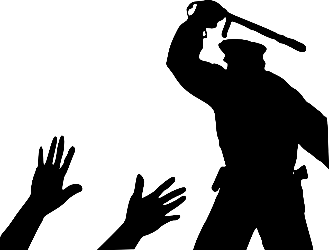 escadron
[squadron]
prénom
[first name]
bonhomie
[friendliness]
comité
[committee]
monarchie
[monarchy]
complot
[plot]
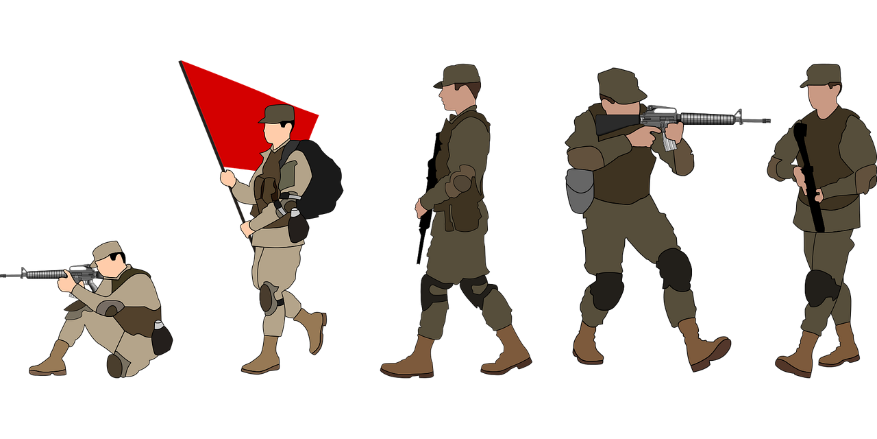 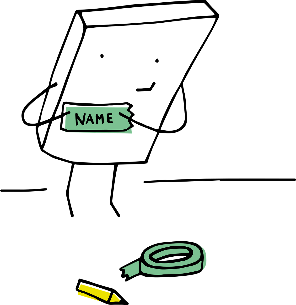 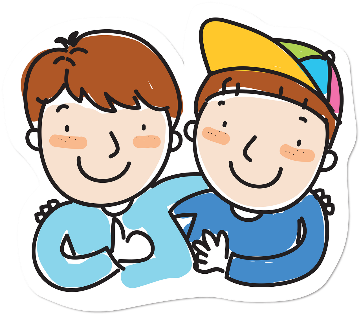 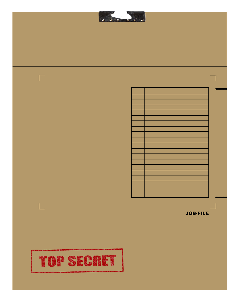 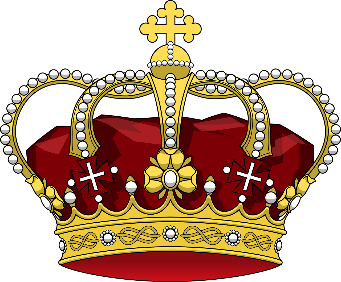 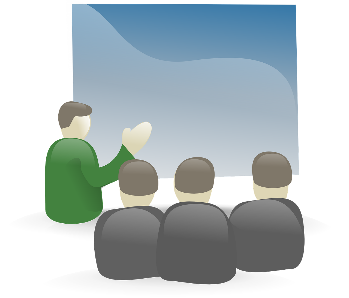 [Speaker Notes: Timing: 3 minutes

Aim: Written recognition and oral production of nasal and non-nasal SSCs [on] and [om].

Procedure:
1. Use slides 2-7 to revise the sounds. Remind students that SSCs [on] and [om] sound identical.
2. Remind students that when [on] and [om] appear before a vowel, they are pronounced as non-nasal vowels + m/n. Nomade could be used as an example to illustrate this.
3. Working in pairs, students use the rules to sound out the words and decide whether the sounds in bold are nasal or non-nasal. 
4. Click to reveal the answers. Click on the images to hear the words said aloud by a native speaker.

Transcript:
colonial, tromper, nomade, compas, rebondir, bâton, escadron, prénom, bonhomie, comité, monarchie, complot 

Word frequency (1 is the most frequent word in French): tromper [1539], rebondir [>5000], bâton [3553], escadron [>5000], prénom [3543], bonhomie [>5000], complot [4569]
Source: Lonsdale, D., & Le Bras, Y.  (2009). A Frequency Dictionary of French: Core vocabulary for learners London: Routledge.

Word frequency of cognates used (1 is the most frequent word in French): colonial [4143], nomade [>5000], compas [>5000], comité [651], monarchie [>5000]
Source: Lonsdale, D., & Le Bras, Y.  (2009). A Frequency Dictionary of French: Core vocabulary for learners London: Routledge.]